Concept of a Positron Source at Ce+BAF
Concept of Ce+BAF injector
Simulation of e+ capture and acceleration
Calculated e+ polarization
Andriy Ushakov (Jefferson Lab)
on behalf of the Ce+BAF Working Group
2024 Summer Hall A/C Collaboration Meeting,
July 16, 2024, Jefferson Lab
Work supported by the U.S. Department of Energy Office of Nuclear Physics under contract DE-AC05-06OR23177 and Office of High Energy Physics US-Japan Science & Technology Cooperative Program
12 GeV Ce+BAF : Polarized Electron or Polarized Positron Beams
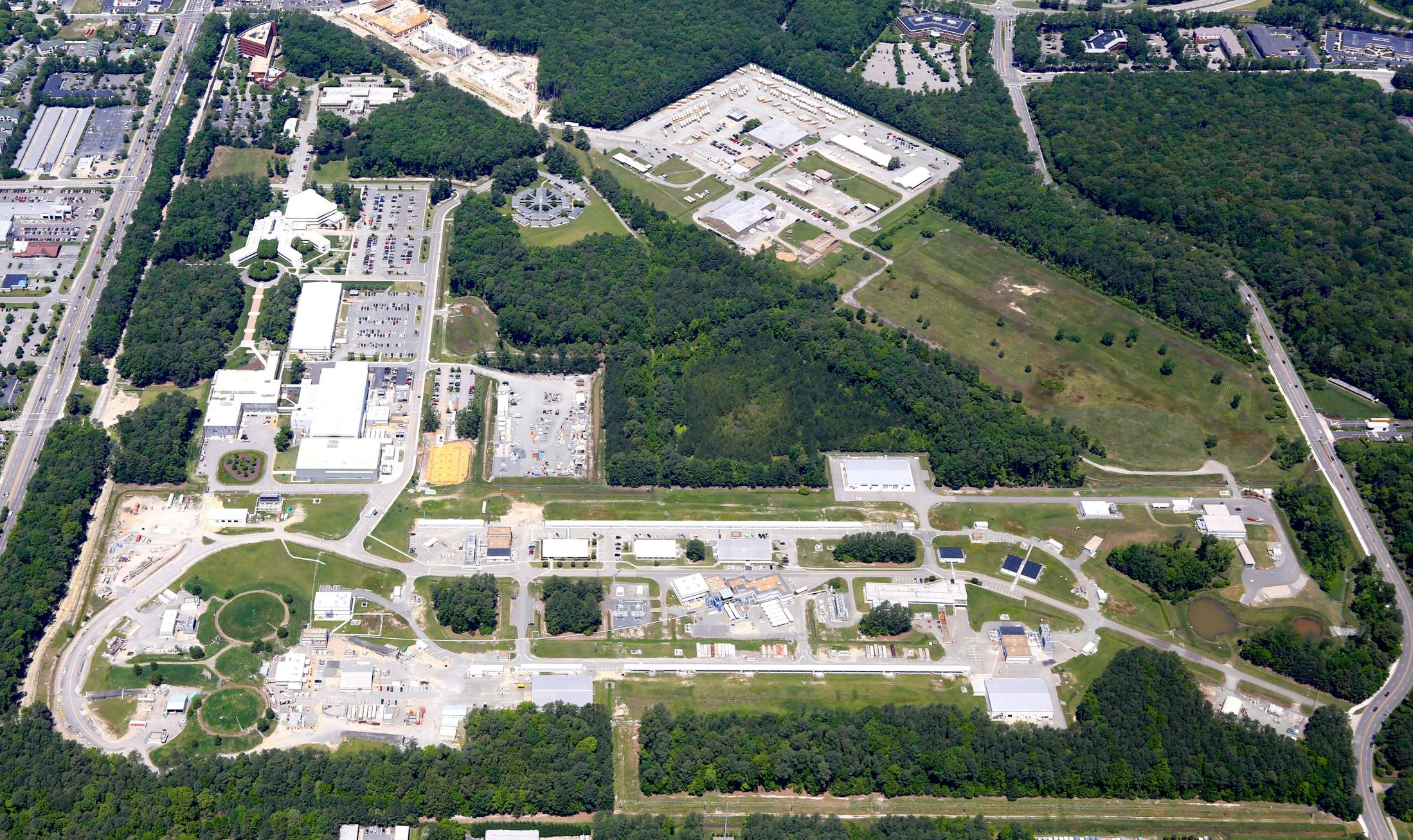 2024 Summer Hall A/C Collaboration Meeting
A. Ushakov “Concept of a Positron Source at Ce+BAF”
2
Turning the LERF into a Positron Injector Facility
New Beamlineto CEBAF Tunnel
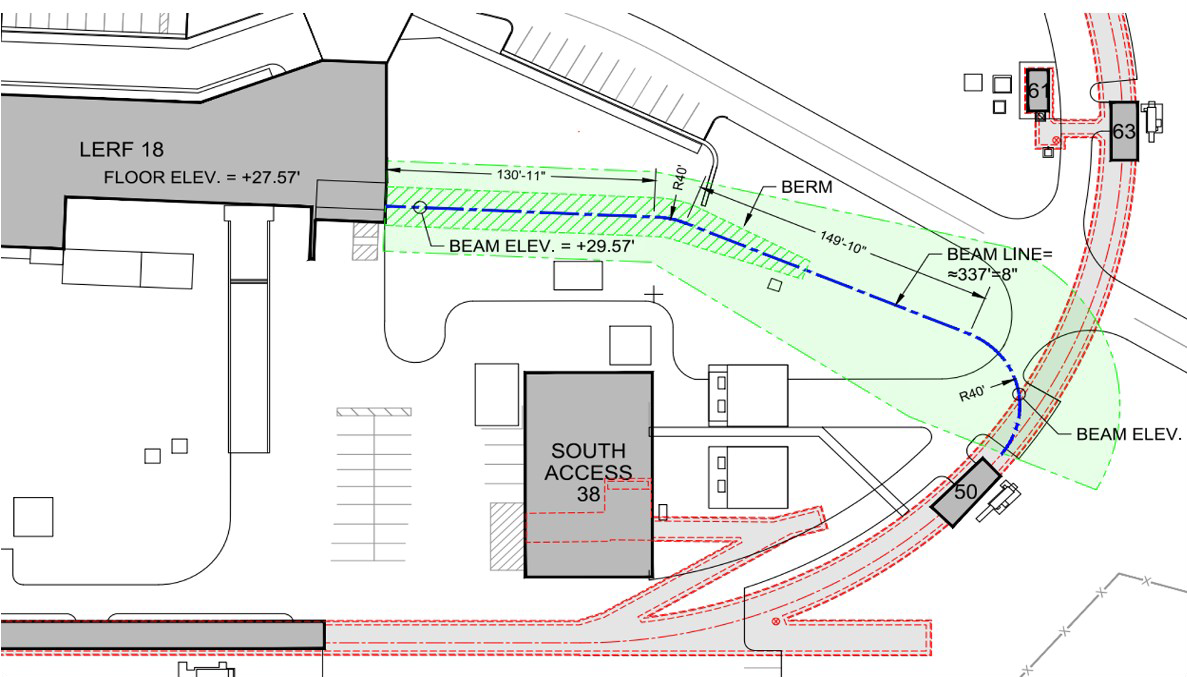 CEBAF PolarizedElectron Injector
123 MeV e+ BeamInjected to NL
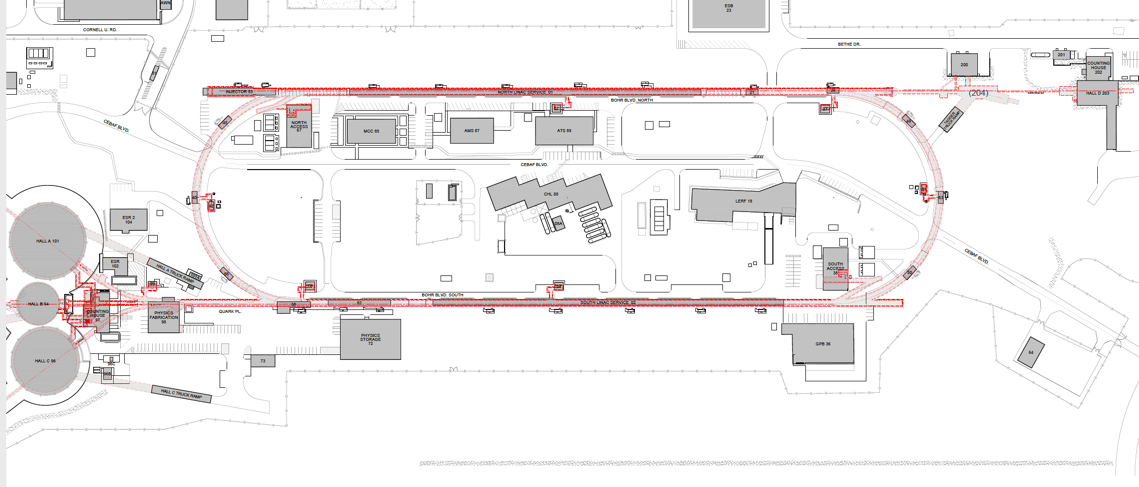 New e+ Injector at LERF
Strategic decision was taken to imagine using former FEL facility, starting with an R&D test bed
123 MeV e+
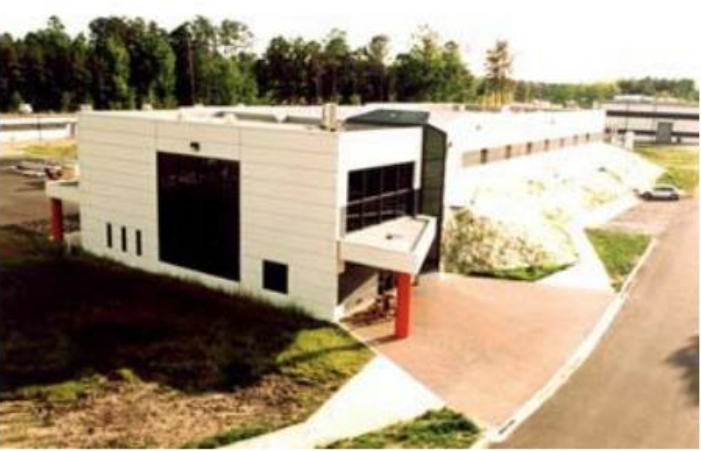 LERF
New Transport Line along SL and West Arc
J. Grames et al., IPAC’23, MOPL152
LERF – Low Energy Recirculation Facility
2024 Summer Hall A/C Collaboration Meeting
A. Ushakov “Concept of a Positron Source at Ce+BAF”
3
LERF Polarized Positron Injector Concept
Conceptual Development
Improve design of positron injector
Develop pCDR
Address Critical Risk Areas
mA polarized e- source
High power target
CW capture cavity
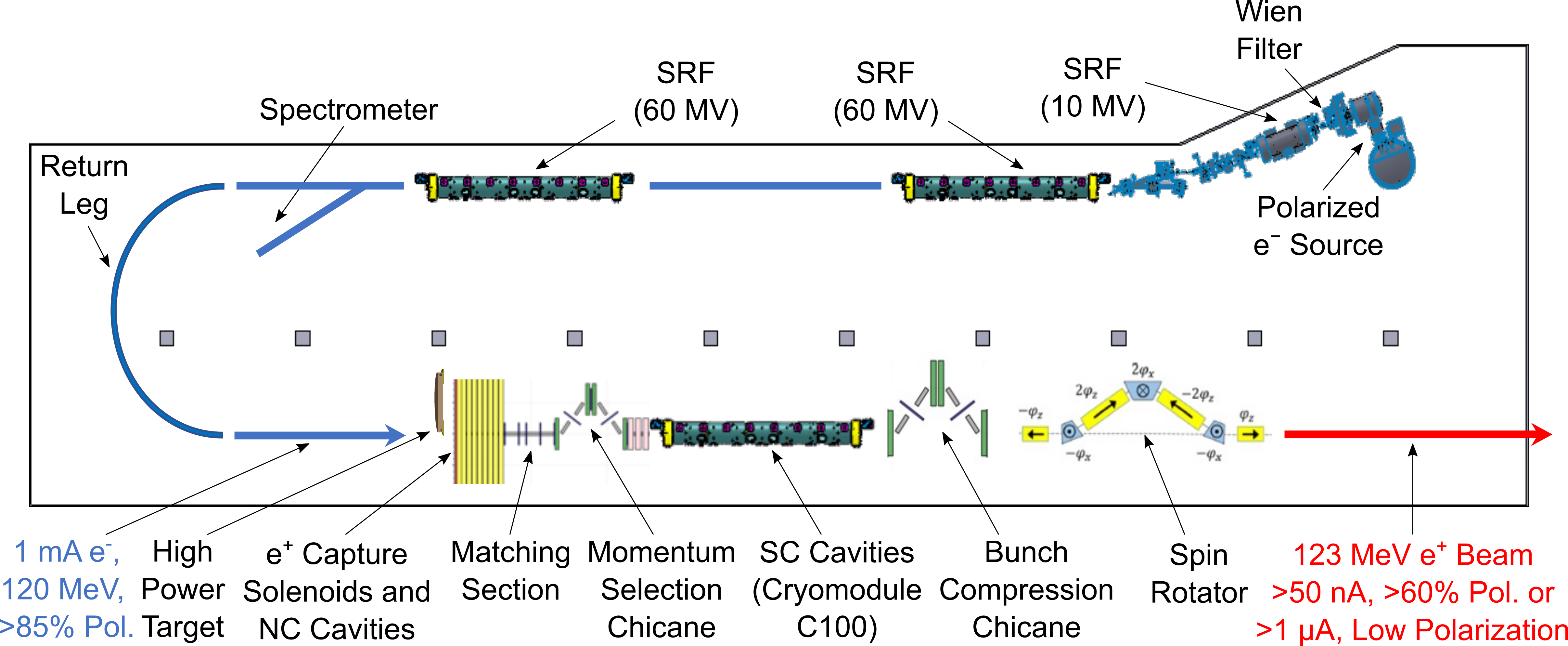 2024 Summer Hall A/C Collaboration Meeting
A. Ushakov “Concept of a Positron Source at Ce+BAF”
4
Ce+BAF Positron Activities
JLab LDRD Proposal
demonstrate mA e- source
DOE SBIR Phase2
test GaInSn jet target
DOE NP Proposal
test prototype W target
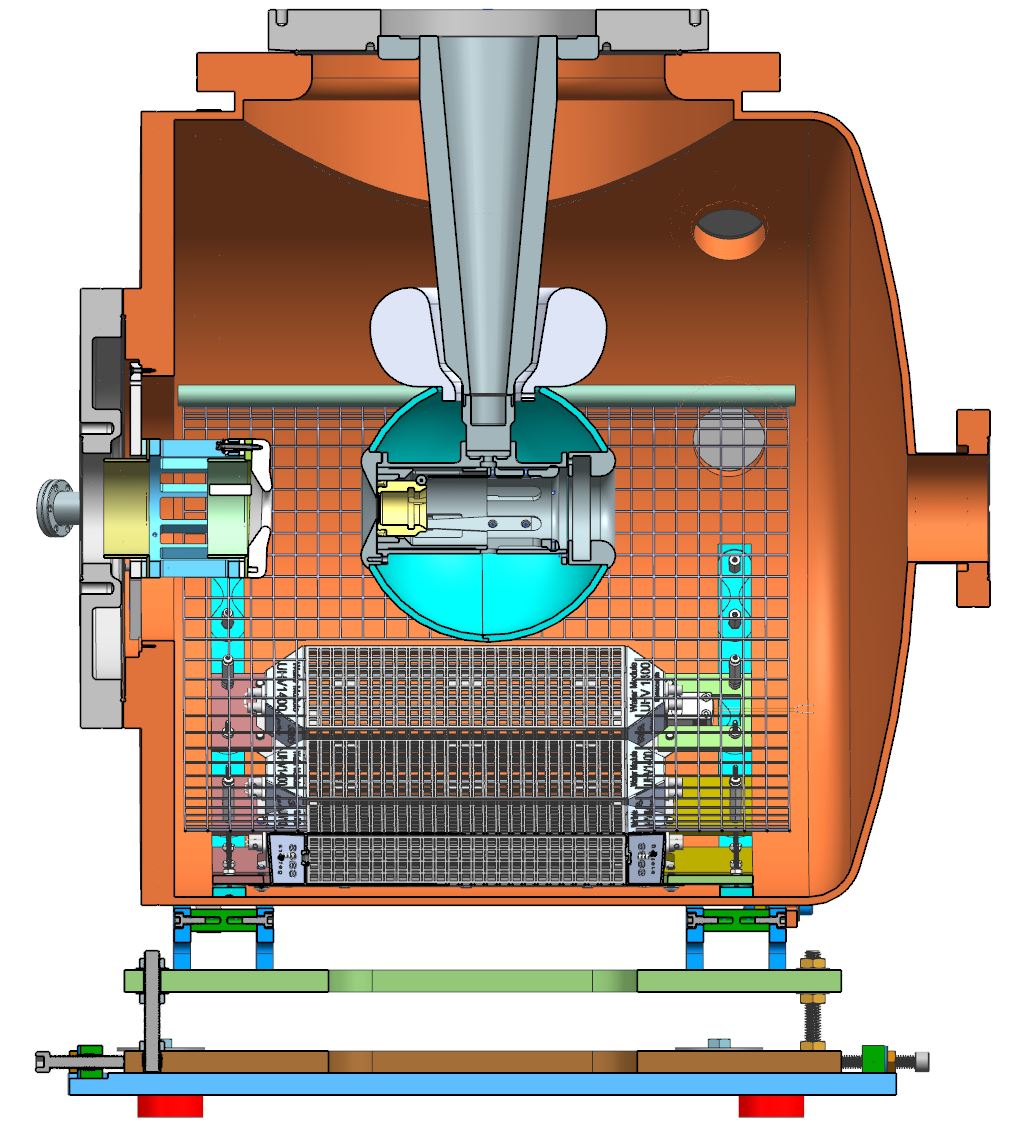 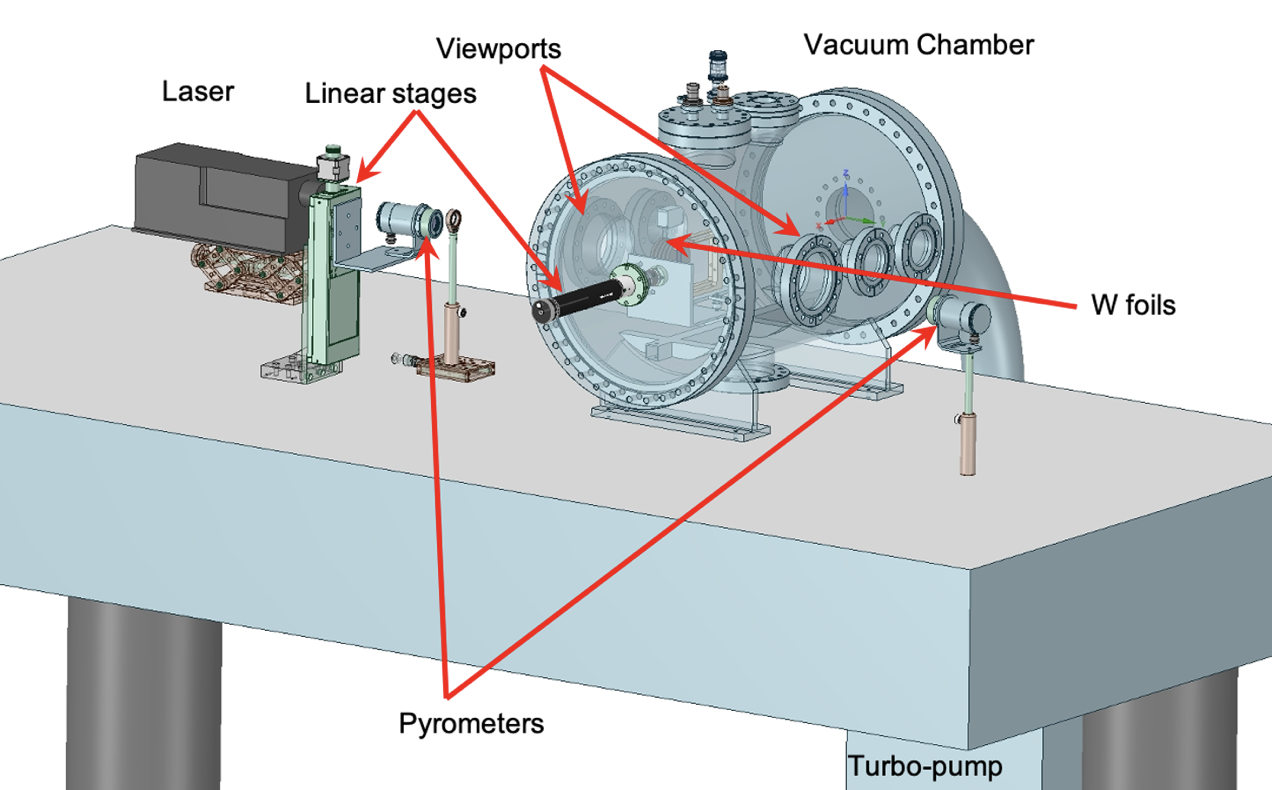 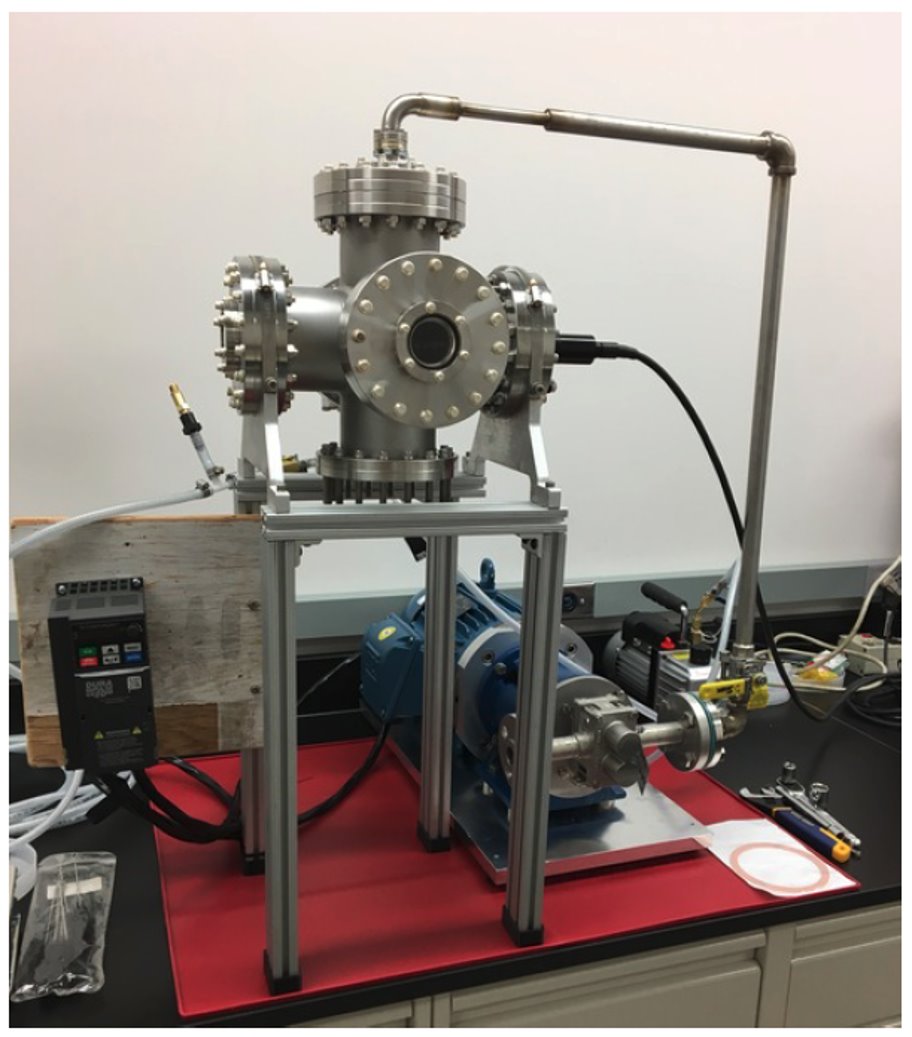 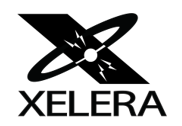 JLab LDRD measure CEBAF acceptance
DOE HEP Proposal
prototype capture cavity
Silviu Covrig Dusa “CFD simulations of high power positron converter targets”, LCWS, Jul 10, 2024, talk
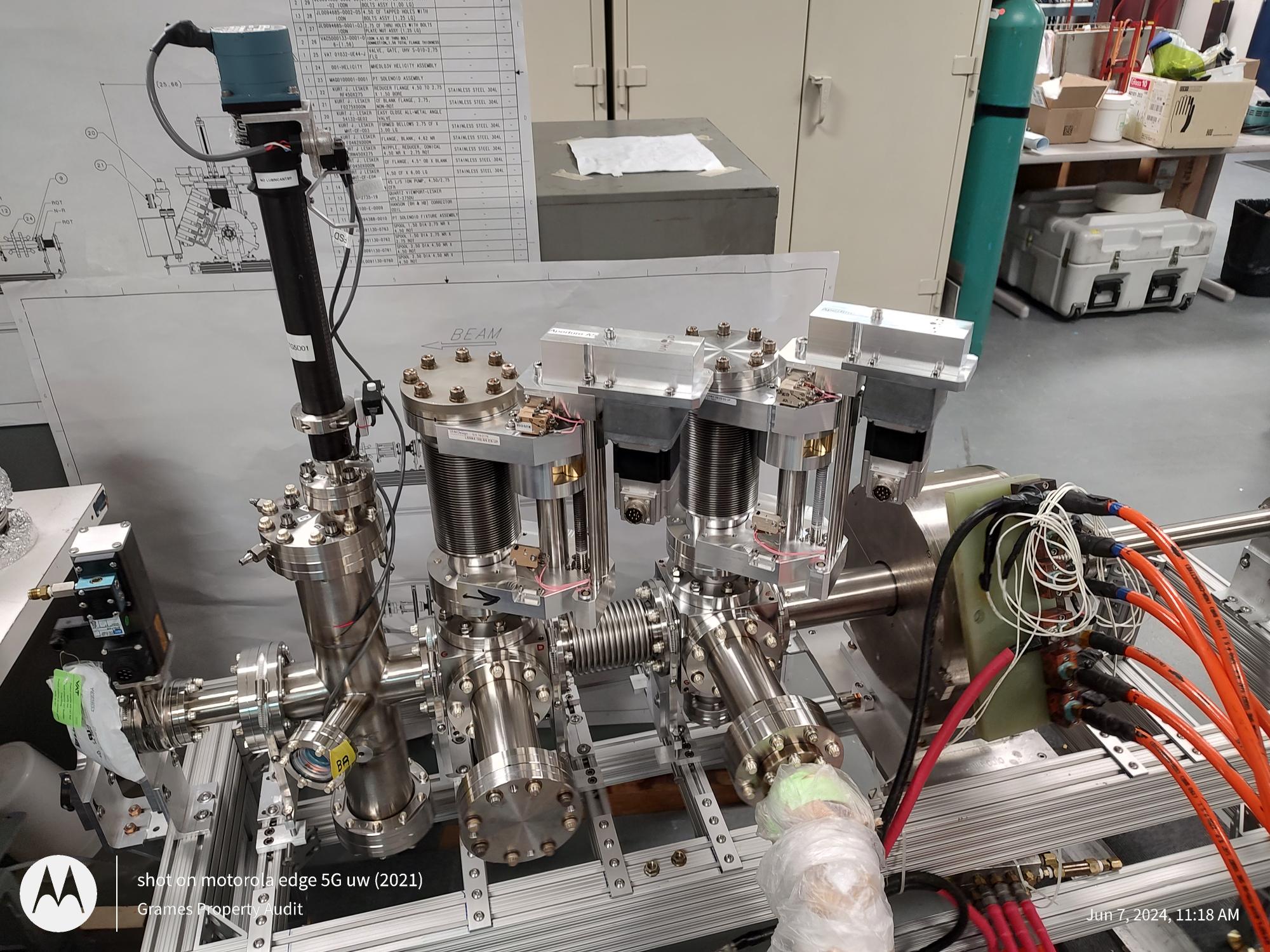 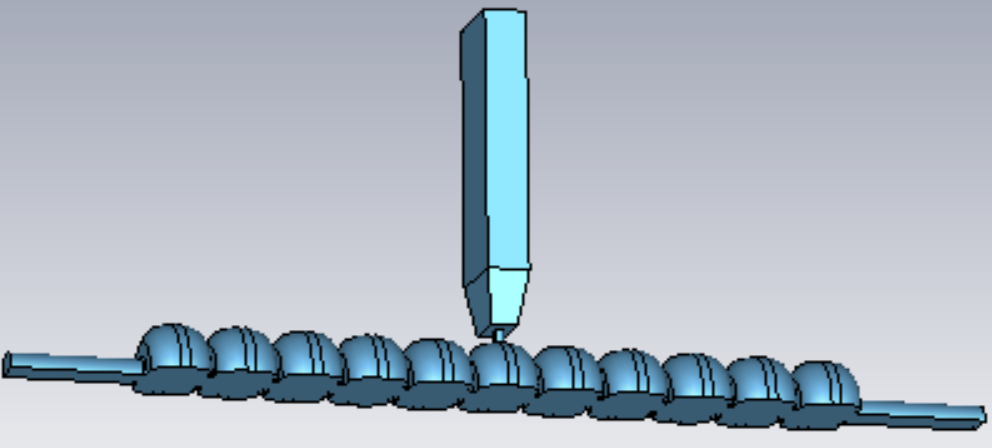 Shaoheng Wang “Capture cavities for the CW polarized positron source Ce+BAF”,LCWS, Jul 10, 2024, talk
2024 Summer Hall A/C Collaboration Meeting
A. Ushakov “Concept of a Positron Source at Ce+BAF”
5
Selection of e+ Energy at Target Exit and Thickness of Tungsten Target
e+ Polarization vs Energy at Target Exit
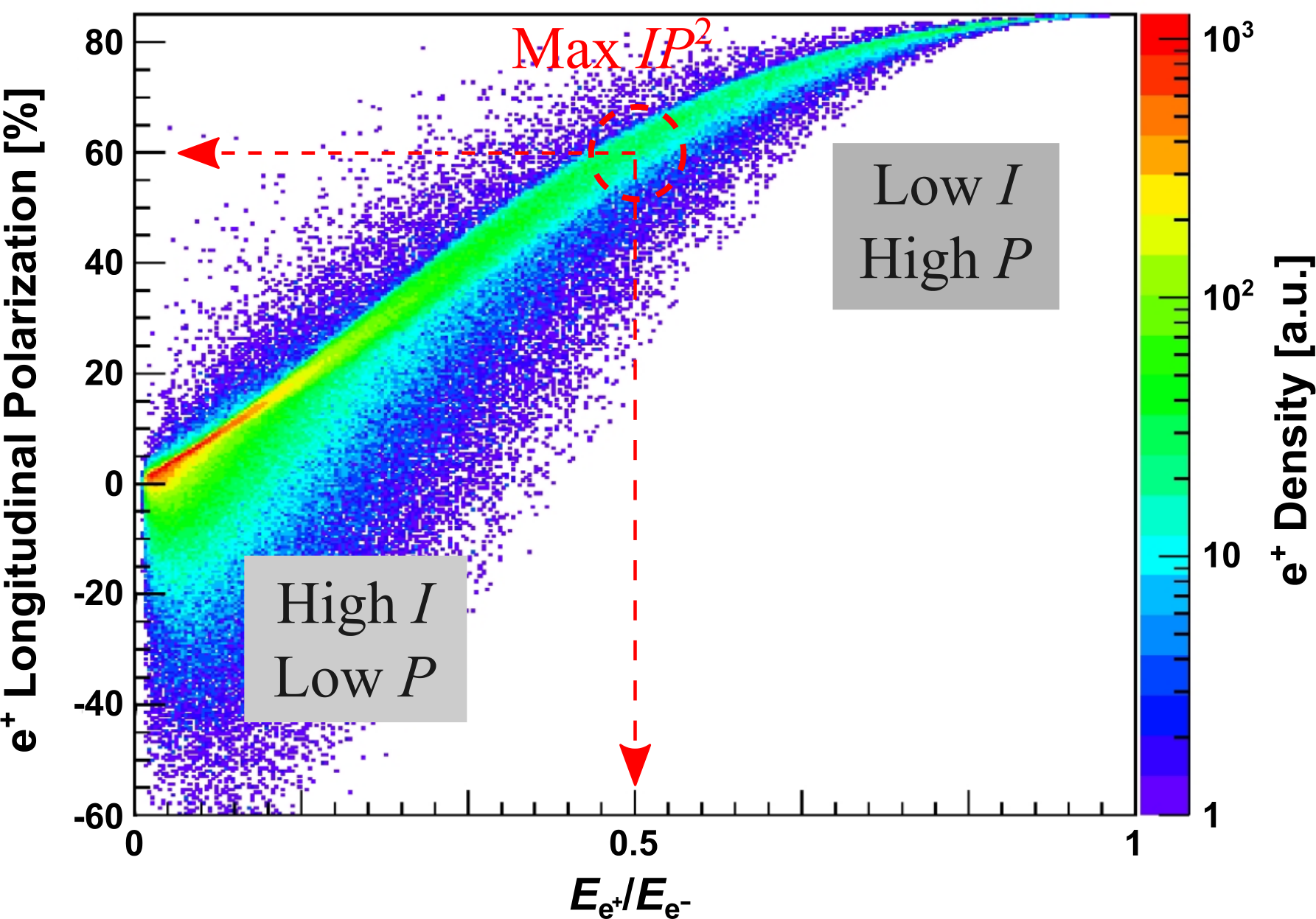 2024 Summer Hall A/C Collaboration Meeting
A. Ushakov “Concept of a Positron Source at Ce+BAF”
6
Concept of JLab Positron Target (Silviu Covrig Dusa)
Focused on assessing with CFD solid high-Z targets, mostly W, for e+ production at CEBAF:
A rotating target (<10 Hz, >30 cm diameter) could take 20 kW beam power with Tmax < 1000 K
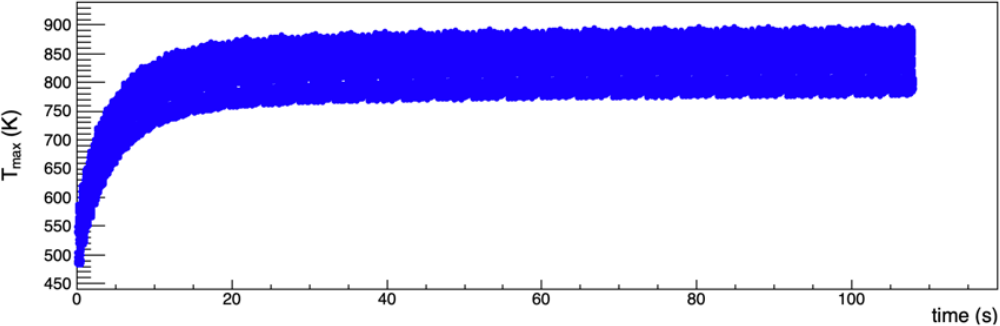 Max Tungsten Temperature vs Time
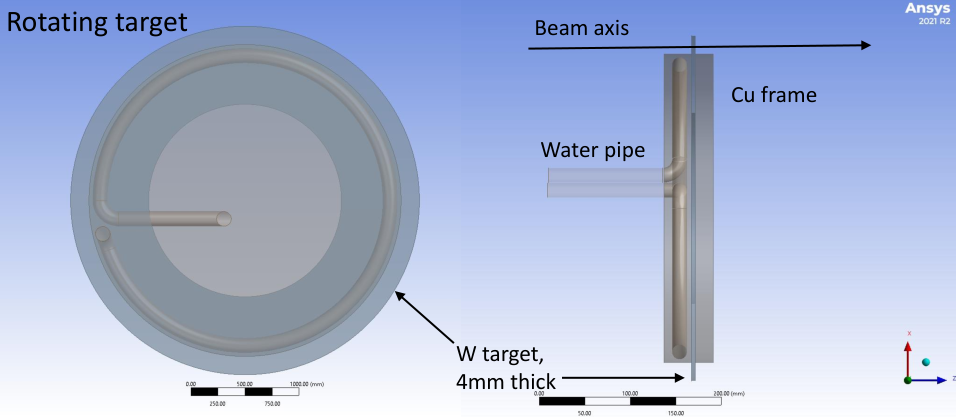 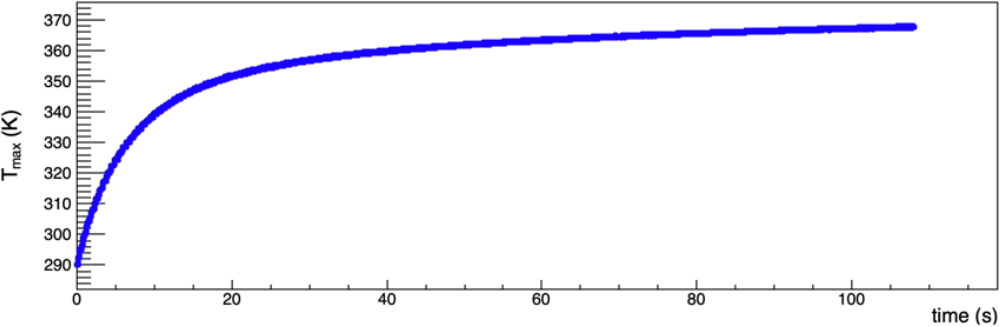 Max Cu Frame Temperature vs Time
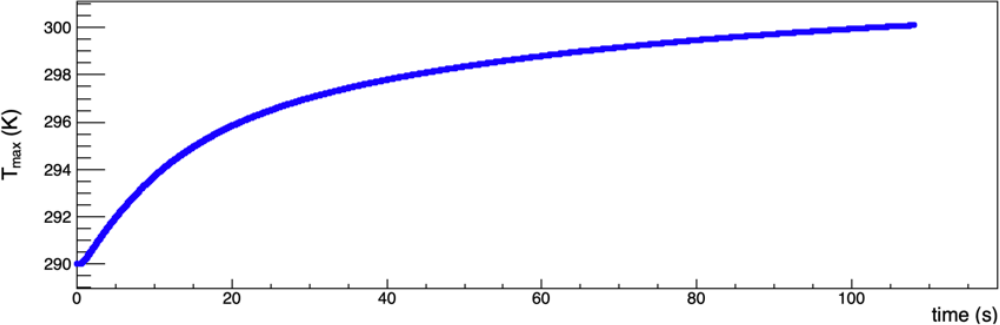 Max Cooling Water Temperature vs Time
2024 Summer Hall A/C Collaboration Meeting
A. Ushakov “Concept of a Positron Source at Ce+BAF”
7
Simplified Model of Beam Line and e+ Beam Parameters in Polarized Mode
e+ Bunch Size and Emittance along Beam Line 
(S. Habet, PhD Thesis, Dec. 2023)
e+ Current and Energy along Beam Line 
(S. Habet, PhD Thesis, Dec. 2023)
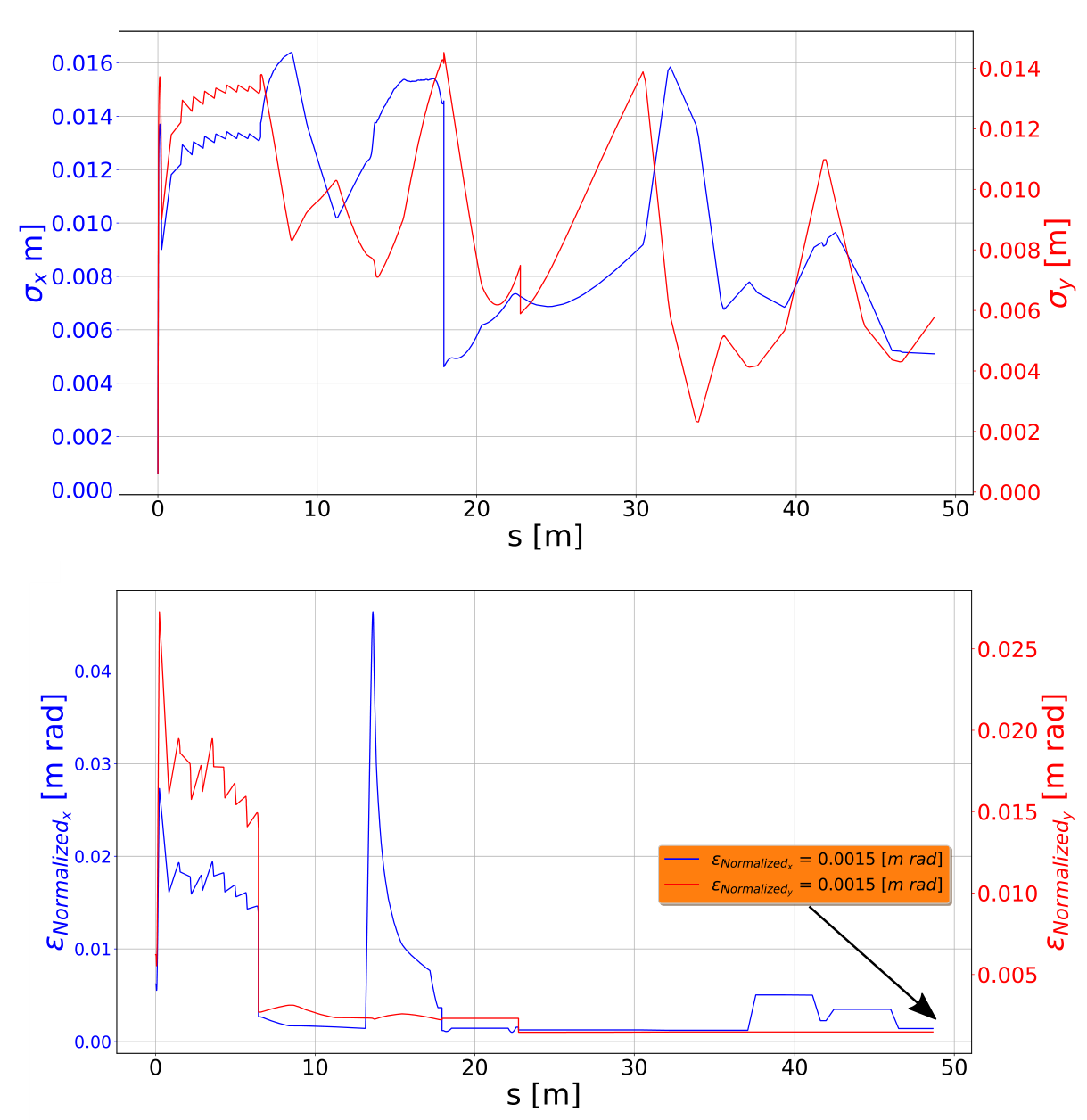 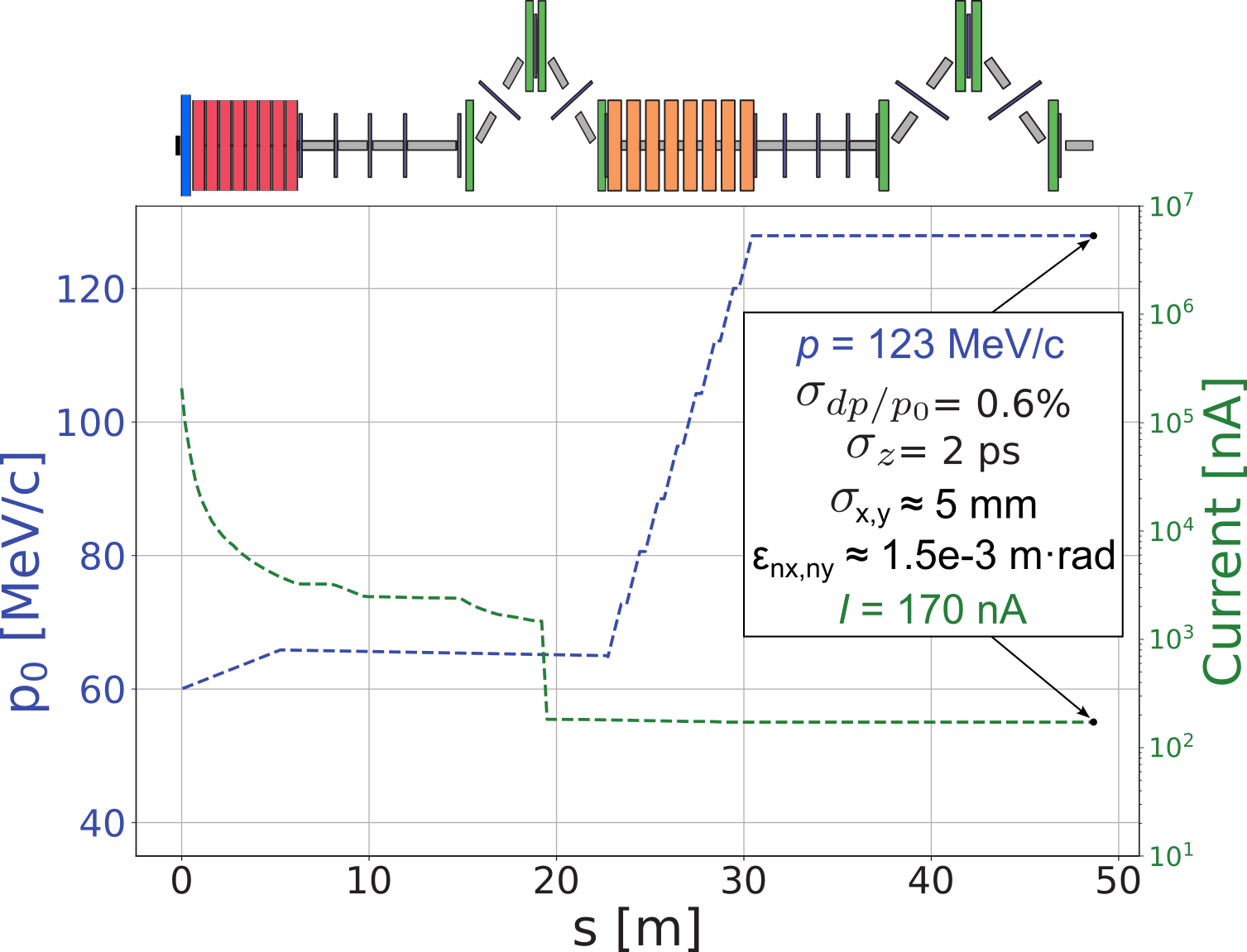 Quarter-Wave Transformer (QWT) – 2 solenoids
Polarized mode, 60 MeV @ target:B1 = 2.5 T, L1 = 25 cm, B2 = 0.05 T, L2 = 6 m
Unpolarized mode, 19 MeV @ target:B1 = 1.3 T, L1 = 25 cm, B2 = 0.05 T, L2 = 6 m
2024 Summer Hall A/C Collaboration Meeting
8
A. Ushakov “Concept of a Positron Source at Ce+BAF”
Modeling Positron Injector in FLUKA and General Particle Tracer (GPT)
EM Fields
3D magnetic fields of solenoids  - OPERA, CST
NC SW Cavity - Advanced Computational Electromagnetics Code Suite (ACE3P)
SC Cavities - CST
FLUKA
Simulations of all particle in target, capture solenoid and NC cavity
GPT
Positron production in 4 mm thick tungsten target by 1 mA @ 120 MeV e- was calculated in Geant4 and imported to GPT at target exit
Positrons are tracked up to end of C100 cryomodule
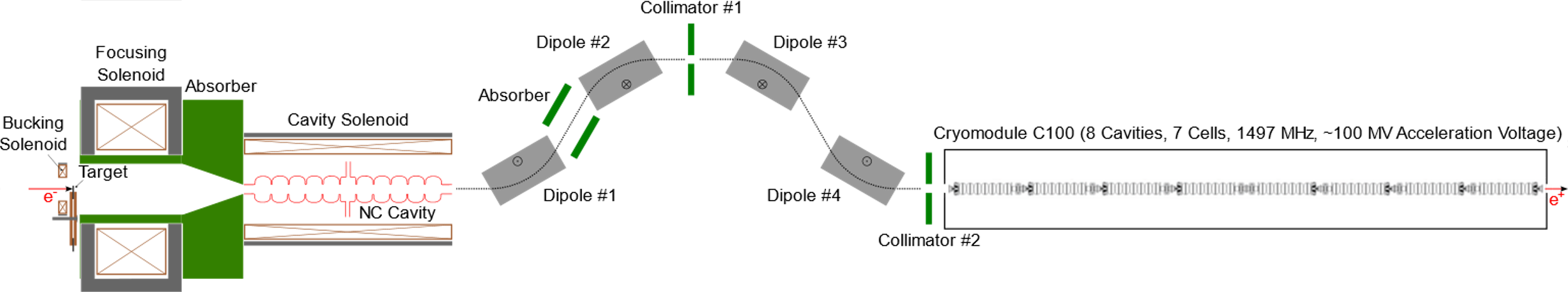 A. Ushakov et al., LCWS2024, talk
2024 Summer Hall A/C Collaboration Meeting
A. Ushakov “Concept of a Positron Source at Ce+BAF”
9
Model with Compensation Solenoid and Cavities
Geometry (FLUKA)
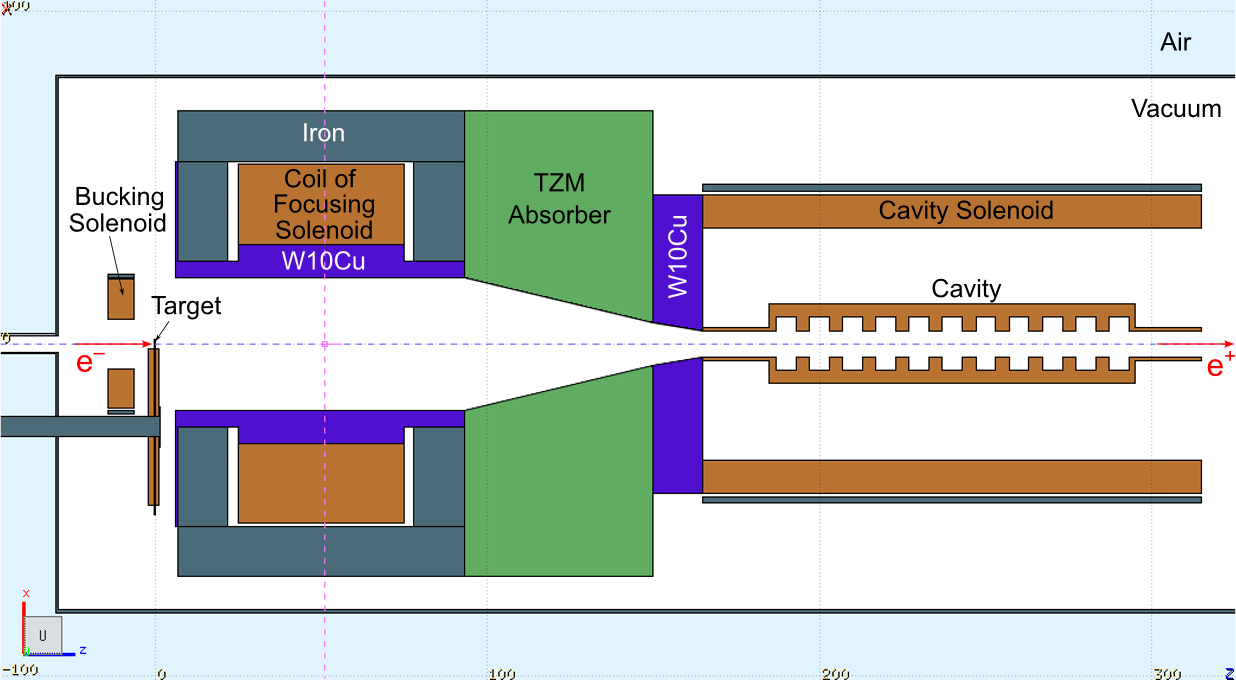 Absorbers
Main Solenoid
BuckingSolenoid
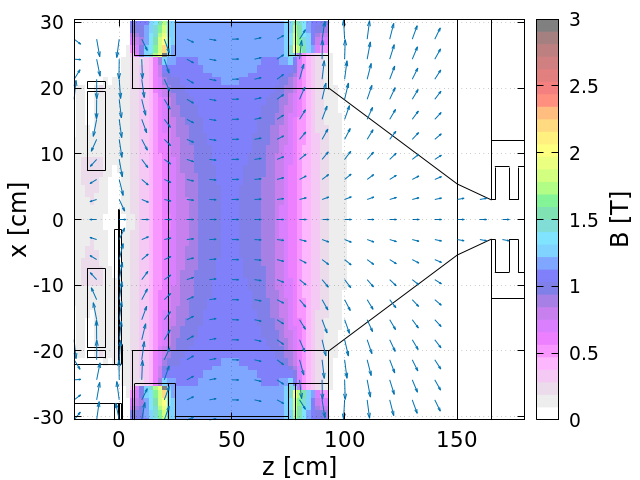 Target
e+
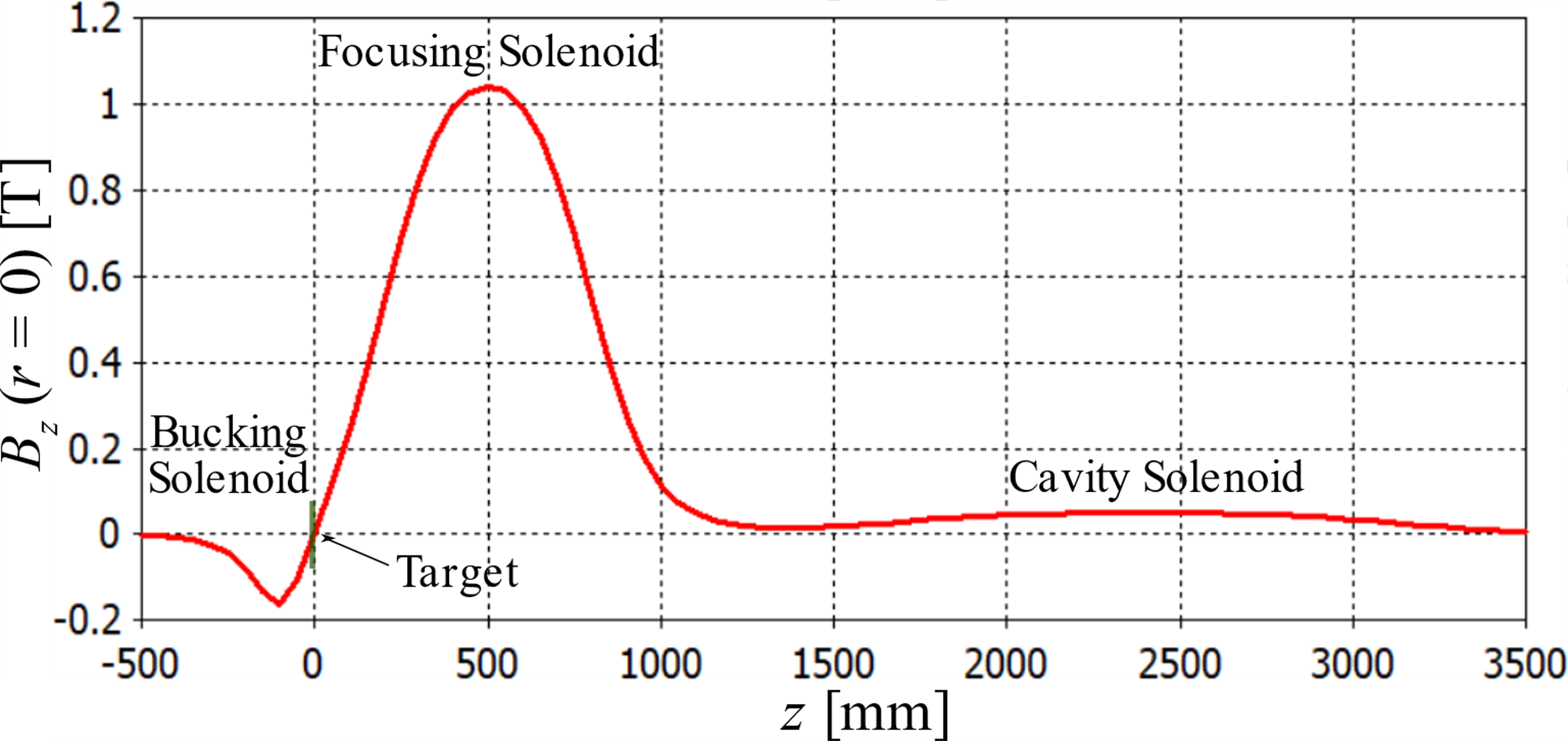 Same 14 mm square Cu conductor(15 mm square including insulator)
with 11 mm hole
for  both main and buckingsolenoids
j ≈ 446 A/cm2
Bmax(r = 0) = 1.03 T
Water flow:
~500 cc/sec, 18 bar
Conductor of bucking sol.:
L = 8 cm
Rin = 7.5 cm
Rout = 19.5 cm
Conductor of main sol.:
L = 50 cm
Rin = 30 cm
Rout = 54 cm
Cavity
2024 Summer Hall A/C Collaboration Meeting
A. Ushakov “Concept of a Positron Source at Ce+BAF”
10
Distribution of Power Deposited by 1 mA @ 120 MeV e‒ Beam (FLUKA)
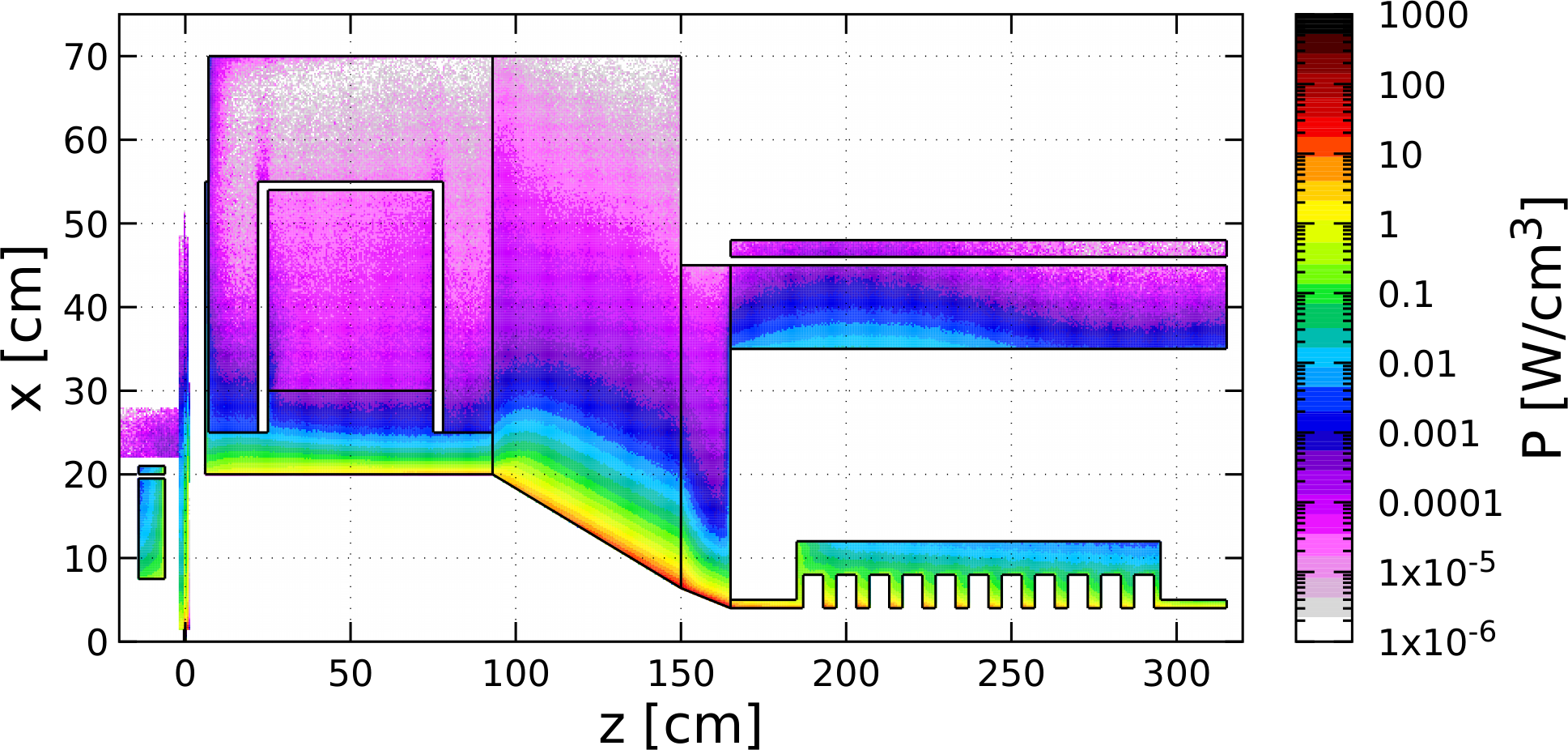 Steel
TZM
Cu Coil
Cu Coil
W10Cu
W10Cu
Cu Cavity*
Compensation
Solenoid
Target
A. Ushakov et al., IPAC’24, MOPC54
Mechanical design and simulations of temperature,thermal stress, radiation damage and optimization of whole e+ capture system have to be done / will be continued
* FLUKA model does not have E-field in cavity
2024 Summer Hall A/C Collaboration Meeting
A. Ushakov “Concept of a Positron Source at Ce+BAF”
11
Energy Distributions of e‒, e+ and γ at Different Z-Positions (FLUKA)
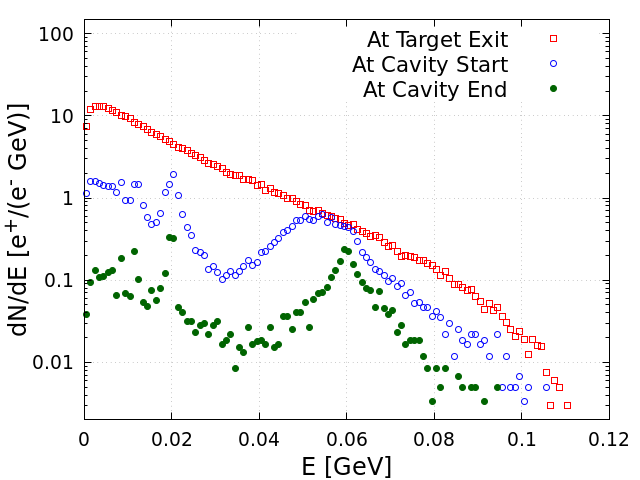 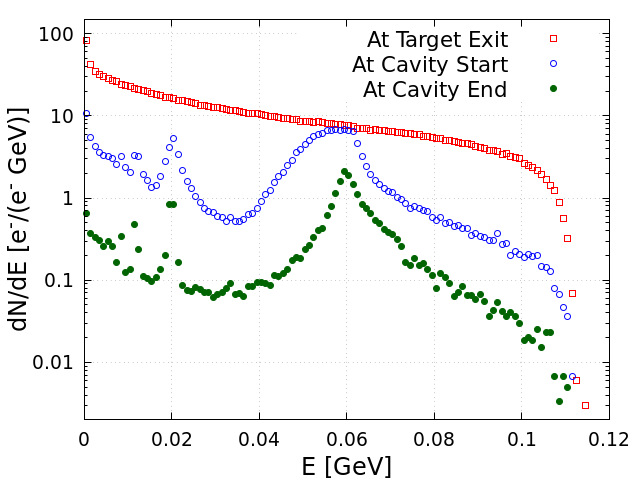 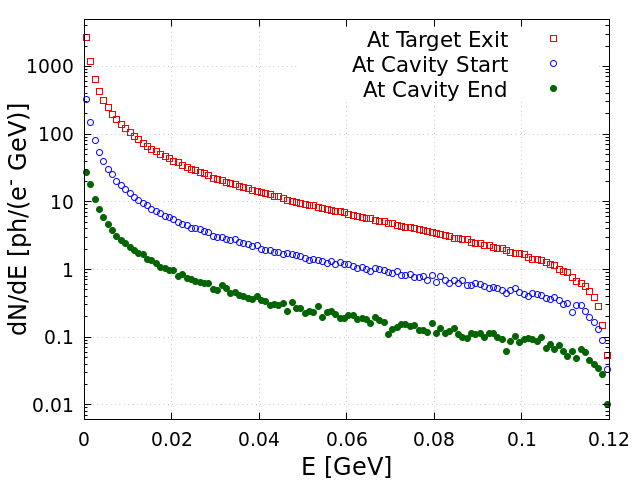 Electrons
Positrons
Photons
will be removed by forward dump
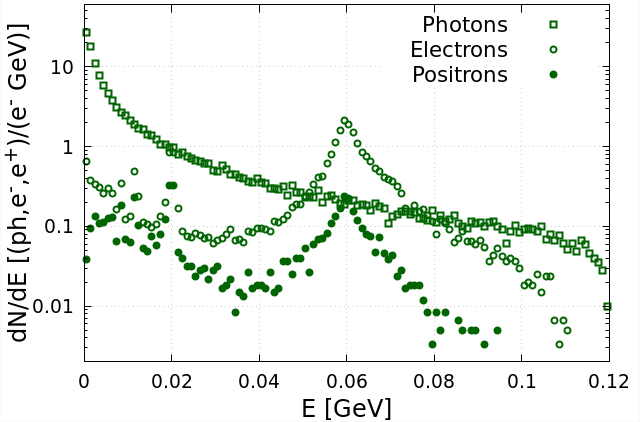 At Cavity End
will be deflected by dipoleand dumped
2024 Summer Hall A/C Collaboration Meeting
A. Ushakov “Concept of a Positron Source at Ce+BAF”
12
Standing Wave Capture Cavity (Shaoheng Wang)
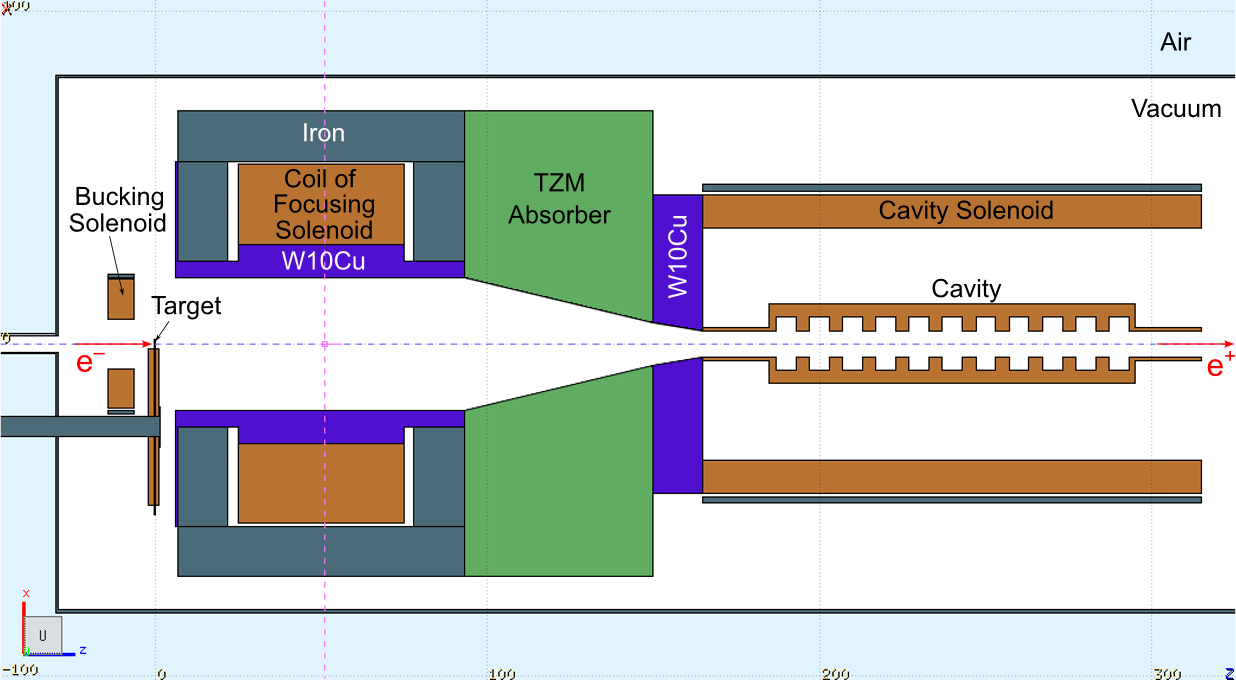 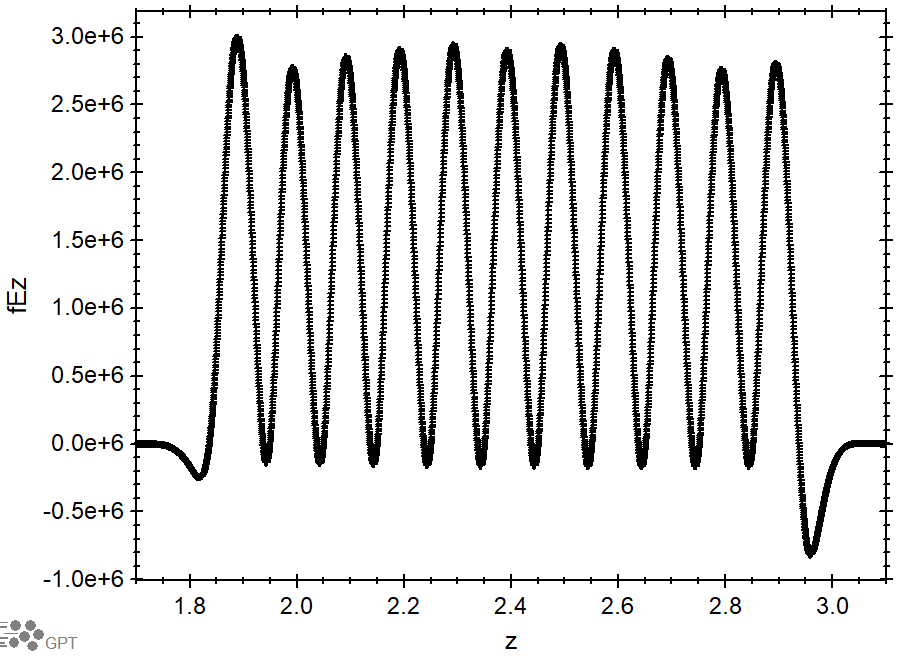 Time-Energy Phase Space at Cavity Exit (GPT)
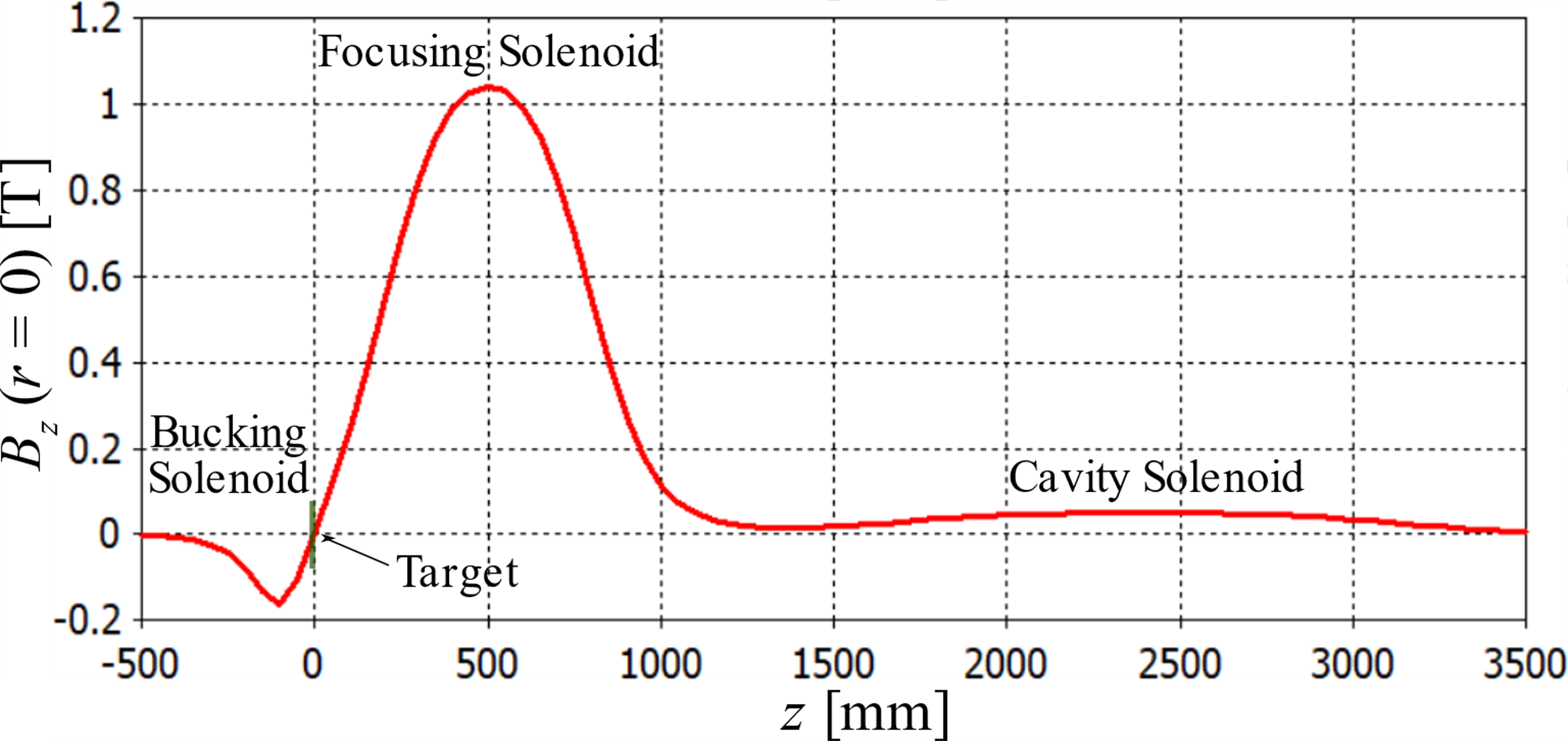 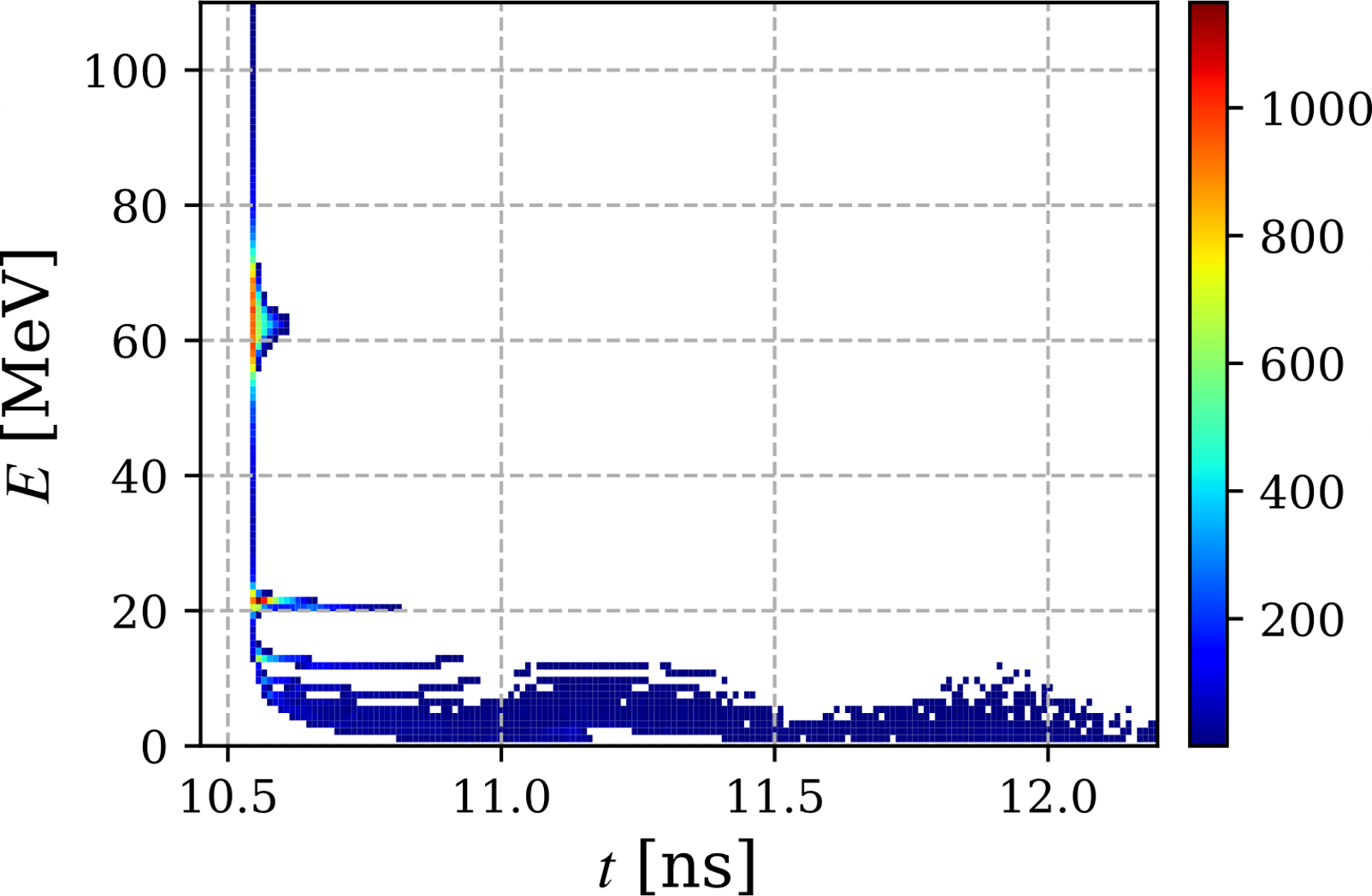 E = 62.5 MeV
|ΔE|/E = 2%
I = 609 nA
σz = 4.5 mm
εn = 11.4 mm·rad
2024 Summer Hall A/C Collaboration Meeting
13
A. Ushakov “Concept of a Positron Source at Ce+BAF”
Energy Selection Chicane and SRF Cryomodule C100
Dipoles
Field = 0.34 T
Bending angle = 20°
Angle of entrance/exit pole face = 10°
Gap = 9 cm
First coefficient of fringe fields Enge function (2/Gap) = 22 m-1
e+ Energy = 62.34 MeV (γ = 122)
Bending radius = 61.16 cm
Absorber/Collimators
Δxabsorber = 25 cm, length = 1 m
Δxcol1 = 2.2 cm, length = 10 cm
rcol2 = 2.0 cm, length = 10 cm
SRF Cryomodule (C100) at the end of chicane
8 cavities, 7 cells, 1497 MHz
Total accelerator length of 8 m
Field adjusted to accelerate e+ to 123 MeV
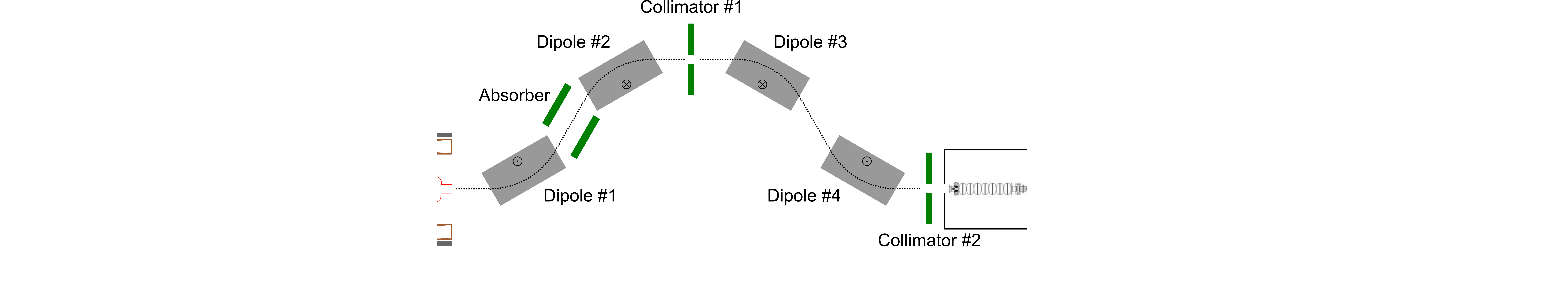 Trajectories of e+ with γ = 122 and σγ = 6
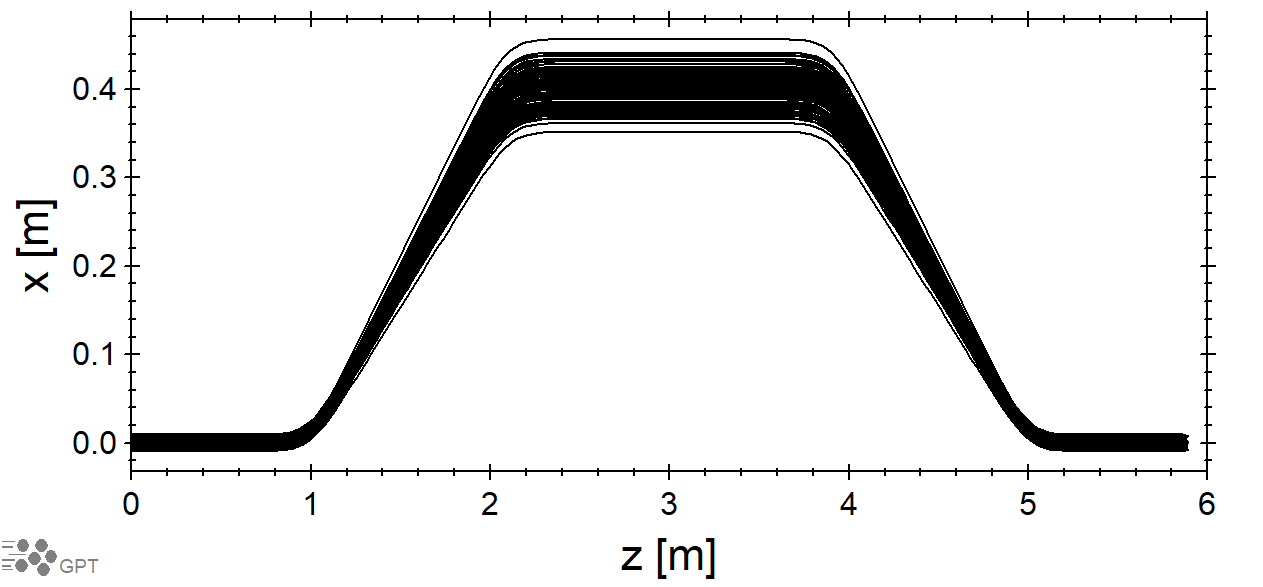 2024 Summer Hall A/C Collaboration Meeting
A. Ushakov “Concept of a Positron Source at Ce+BAF”
14
e+ Current and Energy vs Z in Chicane and Cryomodule (Preliminary Results)
Positron Current vs Z
Positron Average Energy vs Z
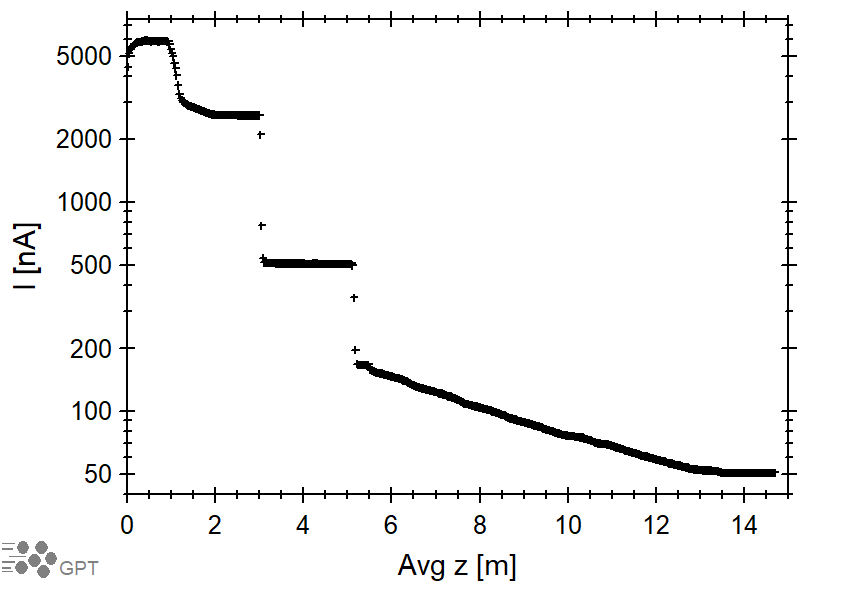 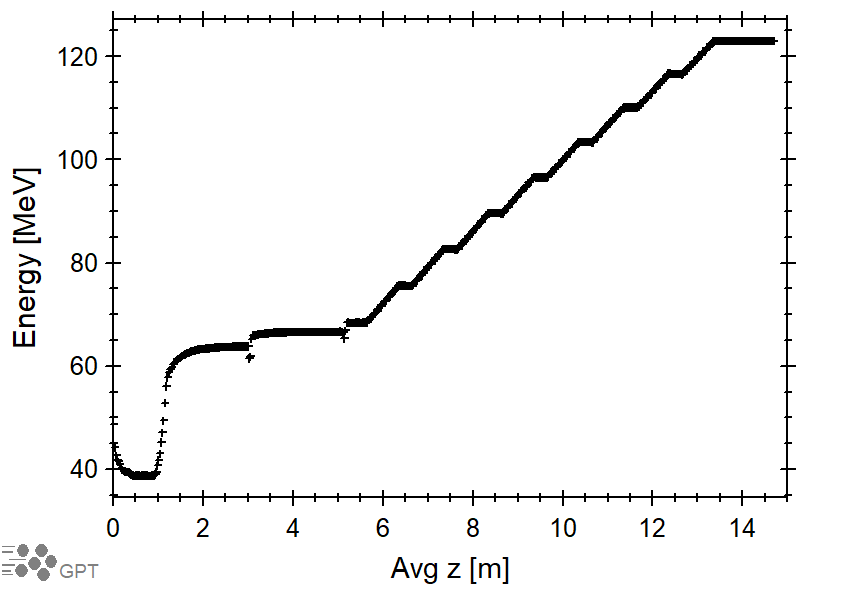 Avg z = 0 is at exit of NC capture cavity
2024 Summer Hall A/C Collaboration Meeting
A. Ushakov “Concept of a Positron Source at Ce+BAF”
15
Time-Energy Phase Space after Collimator #1 and before/after Cryomodule
After Collimator #1
At Exit of C100
At Entrance of C100
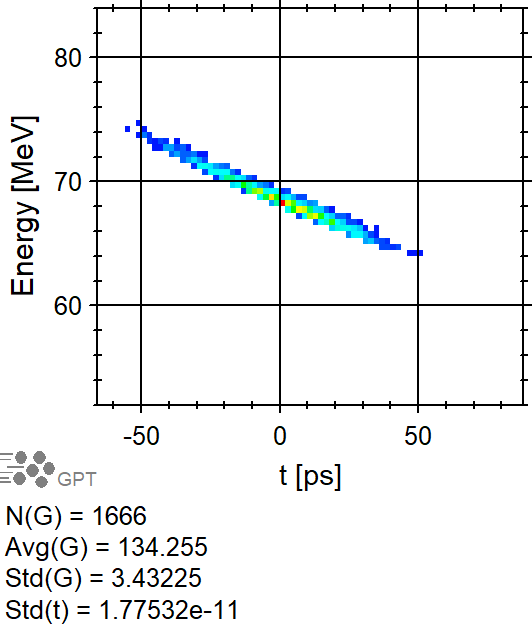 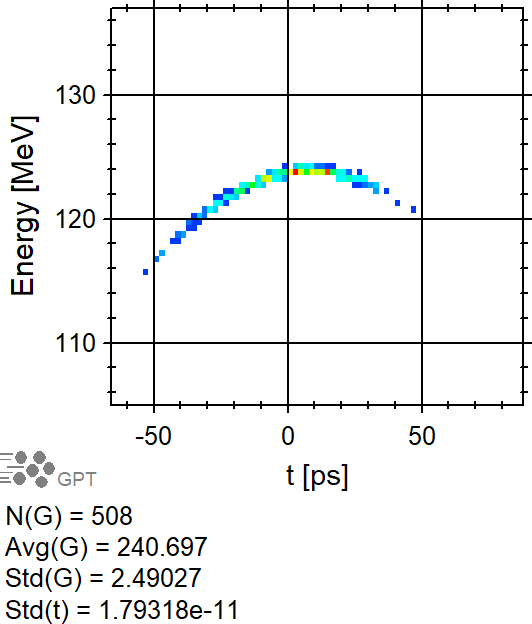 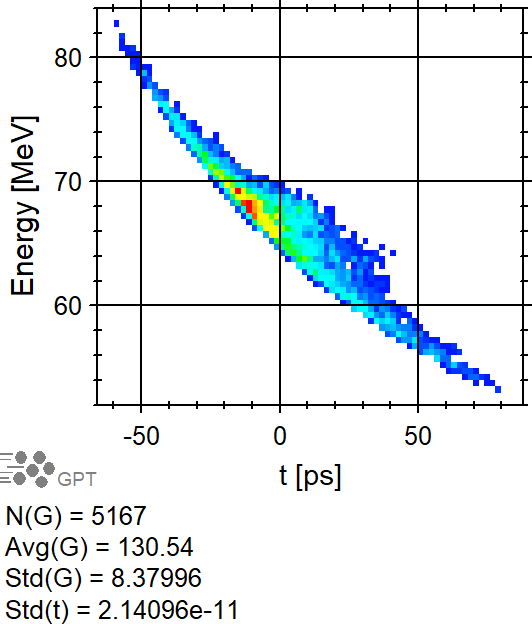 I = 516.7 nA
I = 166.6 nA
I = 50.8 nA
ΔE/E = 6.4%
ΔE/E = 2.6%
ΔE/E = 1.0%
σt = 17.75 ps
σt = 21.4 ps
σt = 17.9 ps
εnx = 1.4 mm·rad 
εny = 1.8 mm·rad
2024 Summer Hall A/C Collaboration Meeting
A. Ushakov “Concept of a Positron Source at Ce+BAF”
16
Polarization of e- and e+ at Target Exit for 0.25, 2 and 4 mm W (Geant4-11.2)
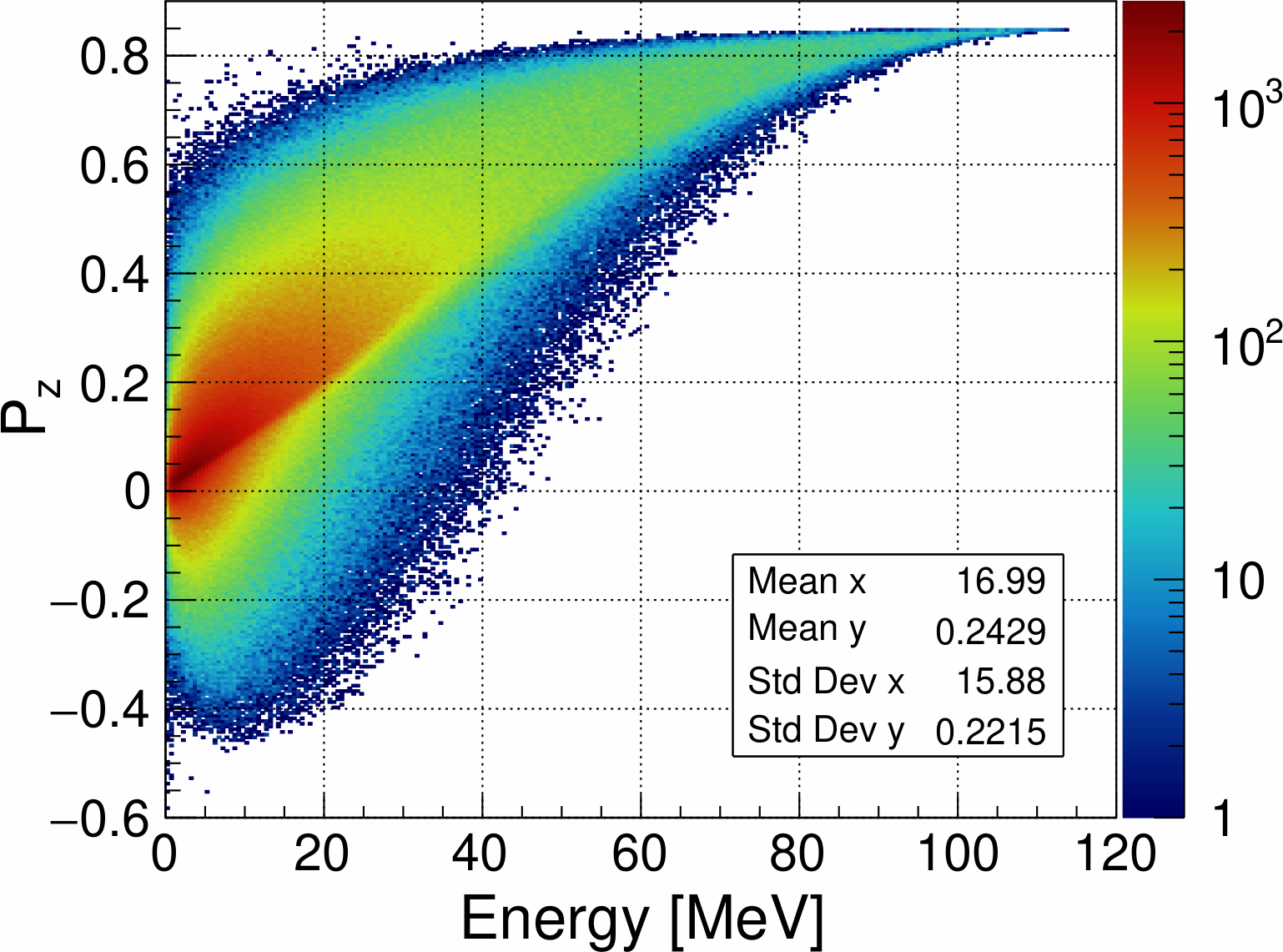 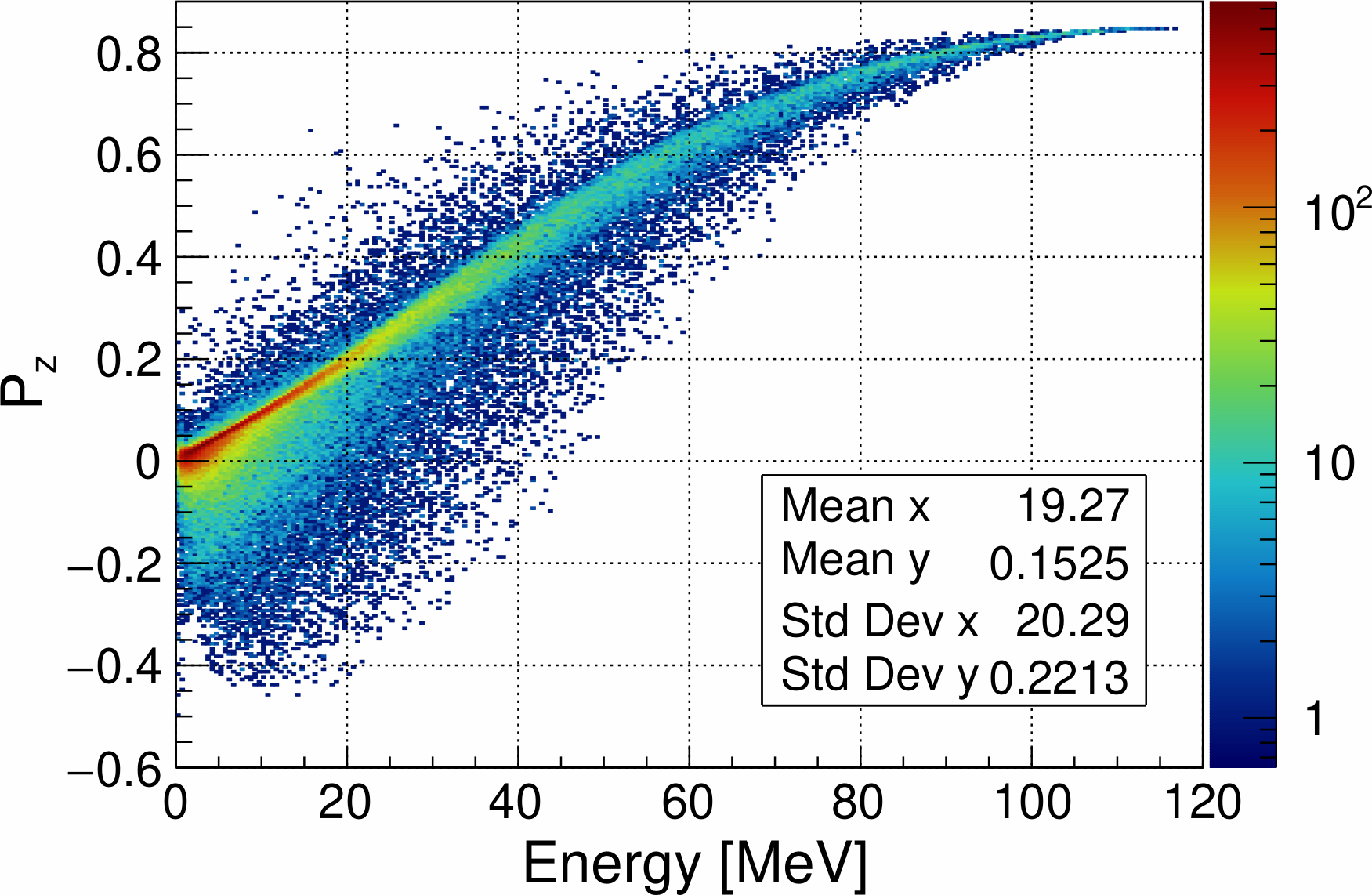 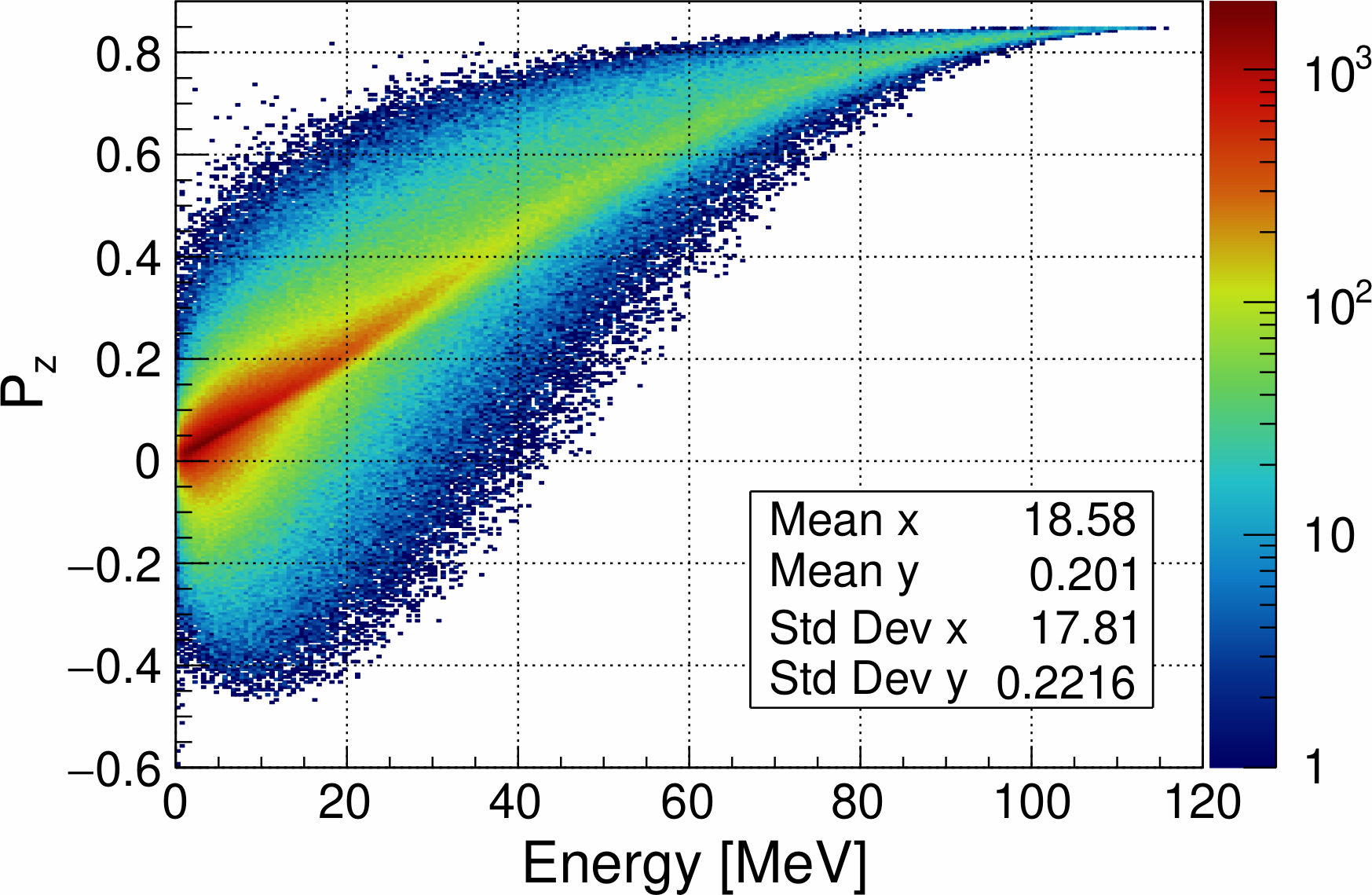 0.25 mm W
0.25 mm W
4 mm W
4 mm W
2 mm W
2 mm W
Positrons
Electrons
Positrons
Positrons
Electrons
Electrons
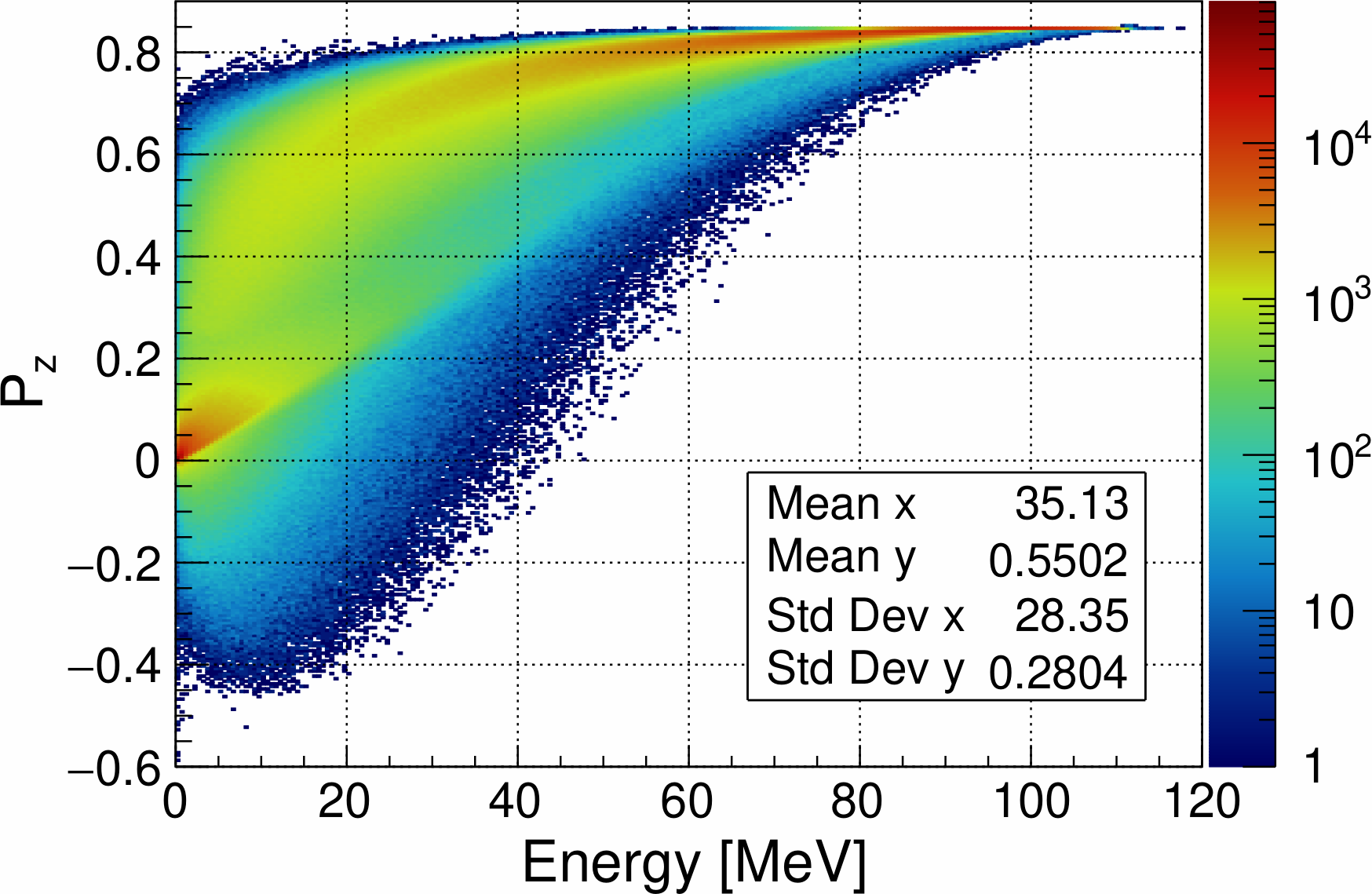 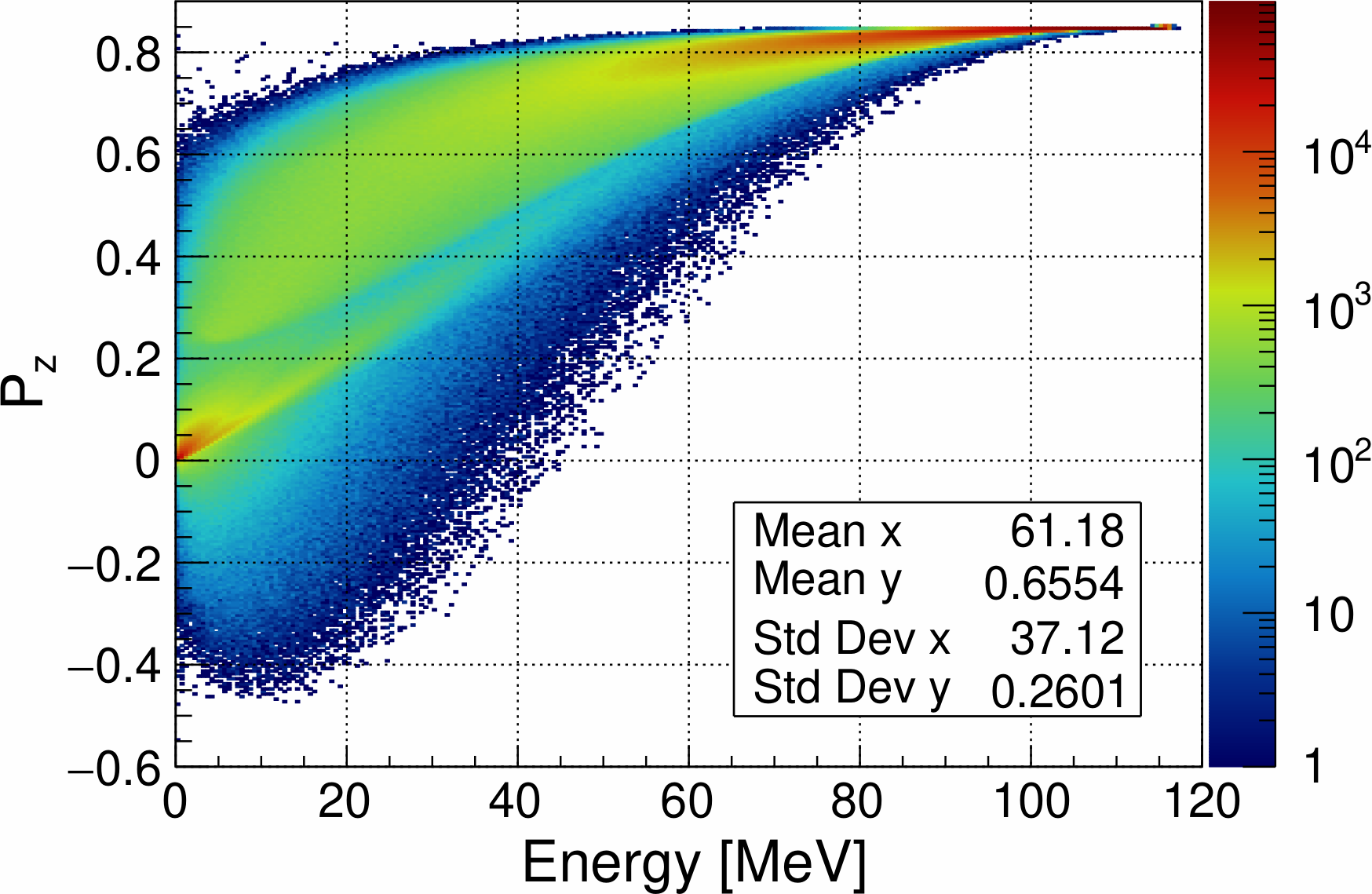 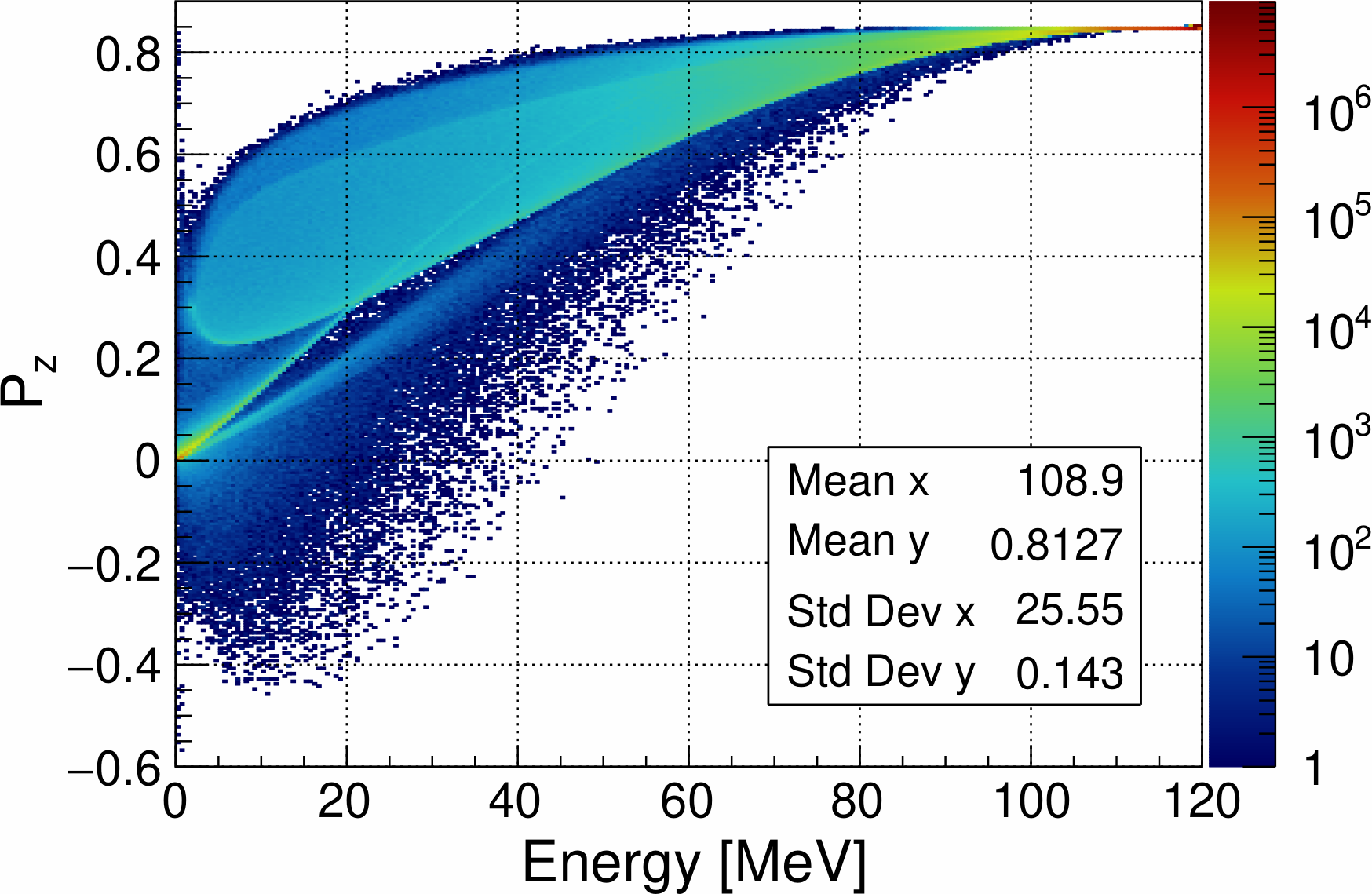 2024 Summer Hall A/C Collaboration Meeting
A. Ushakov “Concept of a Positron Source at Ce+BAF”
17
e+ Polarization at Exit of 4 mm W Target and NC Capture Cavity
At Entrance of Capture Cavity
At Exit of Capture Cavity
At Target Exit
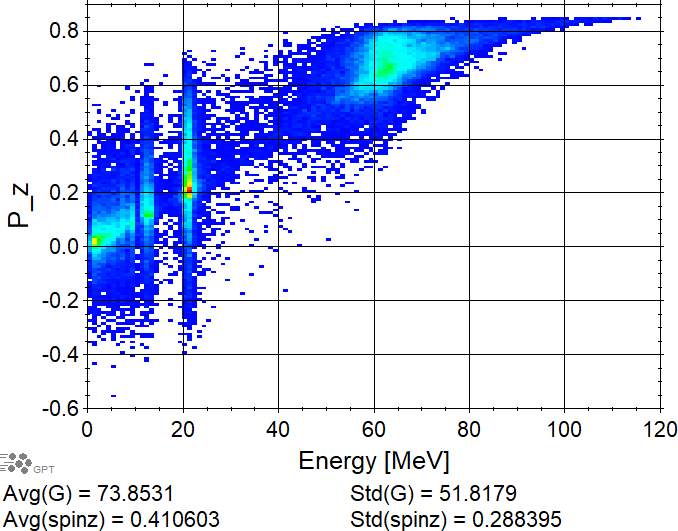 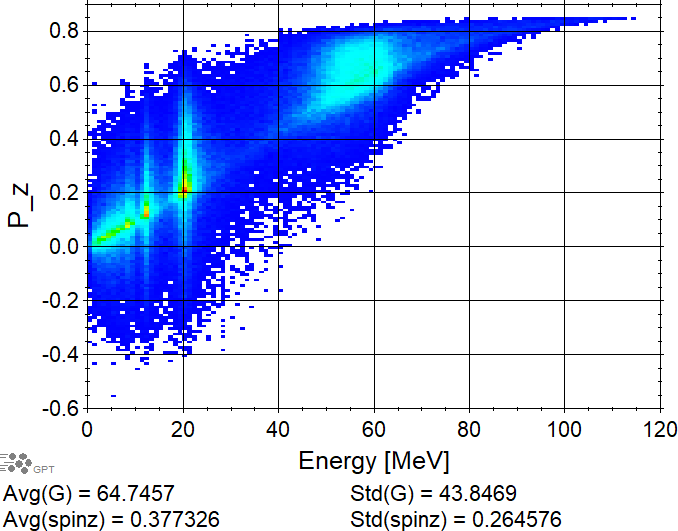 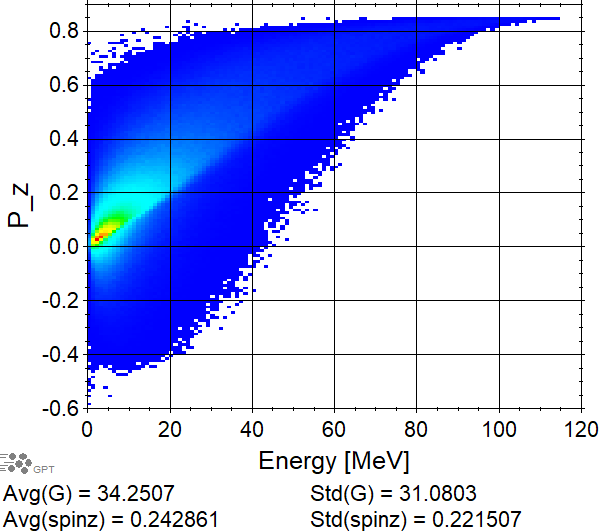 Average longitudinal e+ polarization (Pz) at target exit is 24.3%
2024 Summer Hall A/C Collaboration Meeting
A. Ushakov “Concept of a Positron Source at Ce+BAF”
18
e+ Polarization after Collimator in Middle of Chicane and at SRF C100
At Entrance of C100
At Exit of C100
After Collimator #1
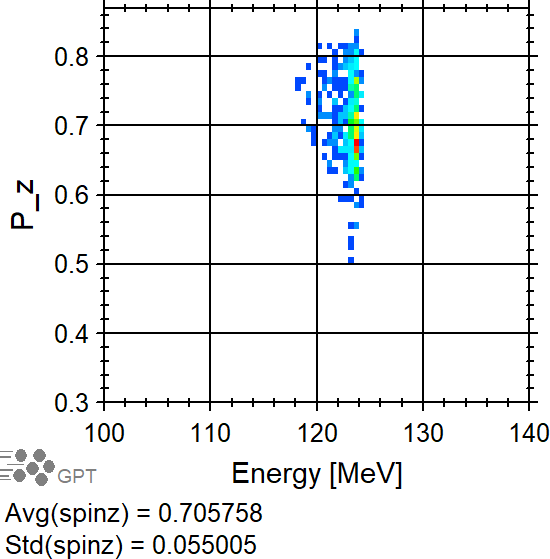 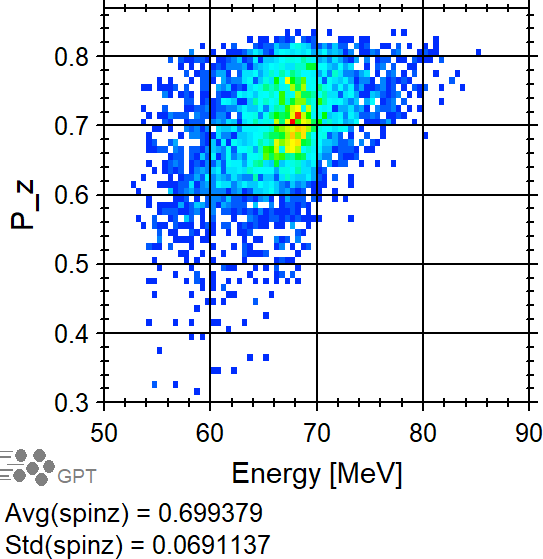 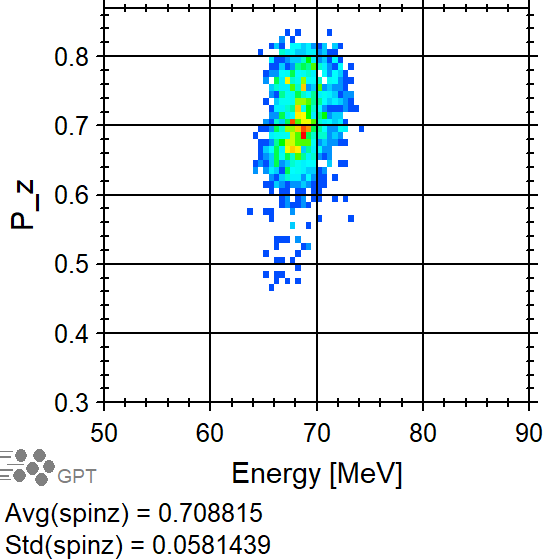 Average longitudinal e+ polarization (Pz) downstream collimator at the middle of chicane exit is ~70%
2024 Summer Hall A/C Collaboration Meeting
A. Ushakov “Concept of a Positron Source at Ce+BAF”
19
Summary
We are working on improving the design of the Ce+BAF injector concept and critical risk areas:
mA polarized e- source
High power target
CW capture cavity
Current projects:
Proposal for mA e- source with >85% polarization
Test prototype tungsten target and liquid metal target (Xelera)
Develop normal conducting CW capture cavity
Measure CEBAF acceptance
Improved simulation model by using realistic geometries and fields of e+ injector components:
Initial concept of capture solenoids (main and bucking) has been developed
Development of capture solenoids and cavity, energy selection and bunch compression chicane will be continued taking into account measured CEBAF acceptance
Continue development of rotating tungsten target and simulations of e+ capture/acceleration for alternative target designs (liquid metal target)
2024 Summer Hall A/C Collaboration Meeting
A. Ushakov “Concept of a Positron Source at Ce+BAF”
20
Acknowledgments
We would like to acknowledge members of the Ce+BAF Working Group, the Jefferson Lab Positron Working Group, the DOE industry partner Xelera, members of the DOE US-Japan HEP Collaboration, and collaborators at Universities and National Labs which contribute to the positron R&D effort.
T. Abe, J. Benesch, A. Bogacz, L. Cardman, J. Conway, S. Covrig, P. Degtiarenko, Y. Enomoto,
S. Gessner, P. Ghoshal, S. Gopinath, J. Grames, J. Gubeli, S. Habet, C. Hernandez-Garcia, D. Higinbotham,
A. Hofler, R. Kazimi, M. Kostin, F. Lin, V. Kostroun, V. Lizarraga-Rubio, K. Mahler, Y. Morikawa, S. Nagaitsev,
E. Nanni, M. Poelker, N. Raut, B. Rimmer, Y. Roblin, A. Seryi, K. Smolenski, M. Spata, R. Suleiman,
A. Sy, D. Turner, C. Valerio-Lizarraga, E. Voutier, M. Yamamoto, S. Zhang
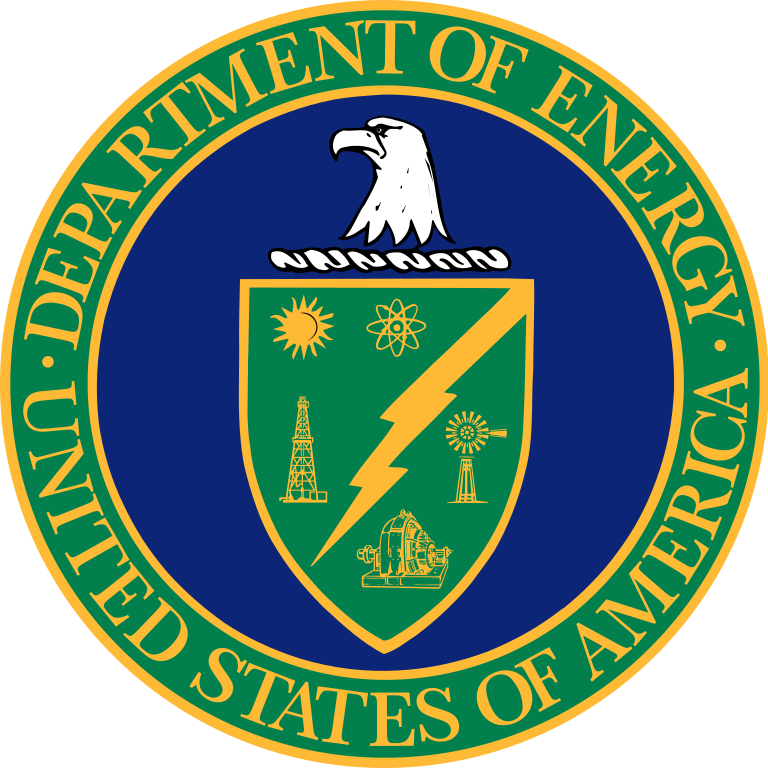 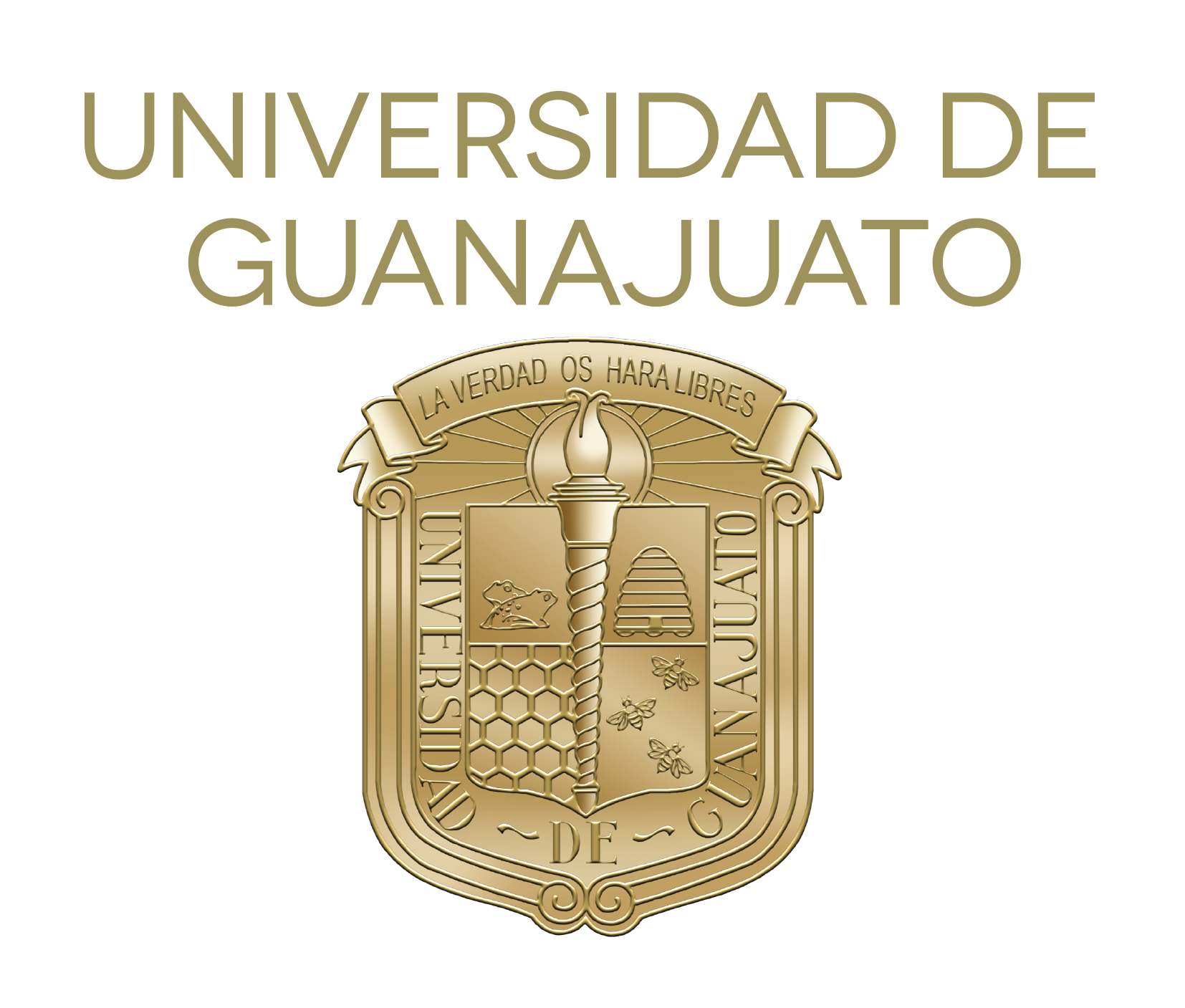 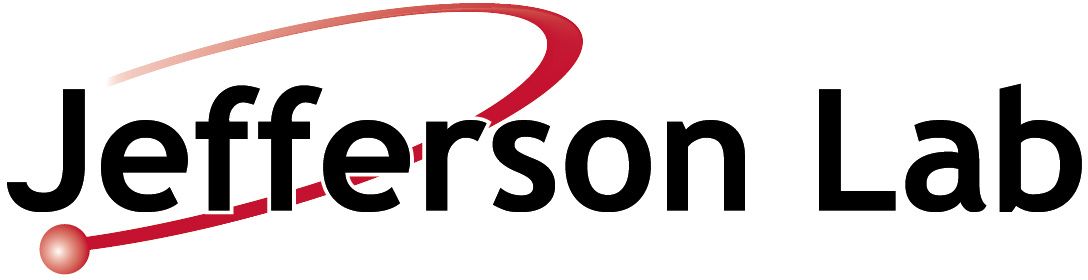 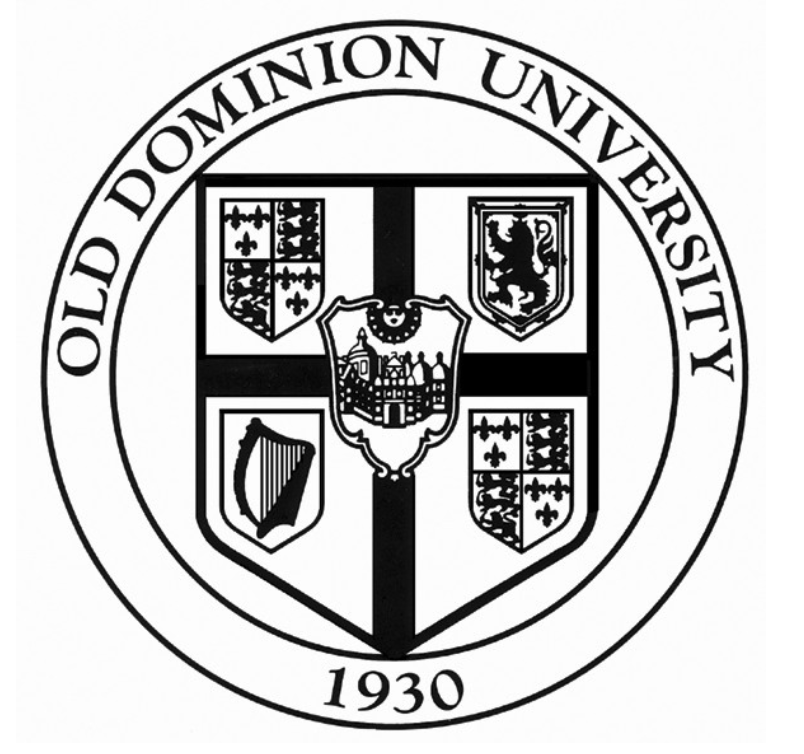 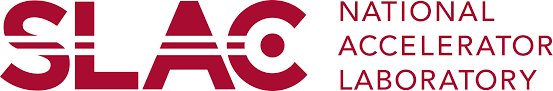 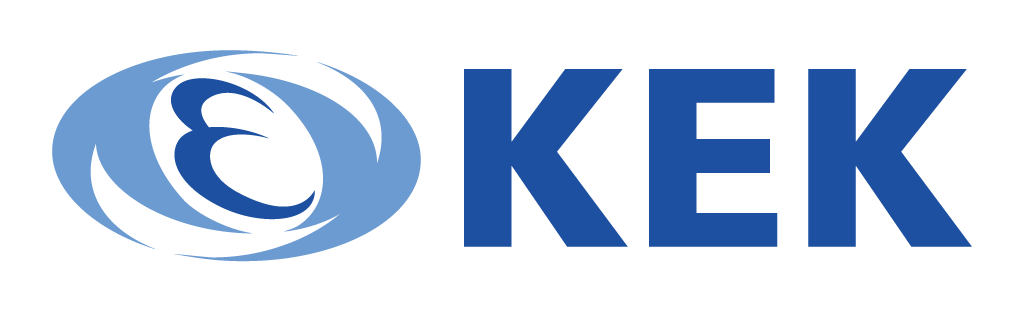 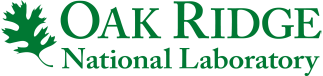 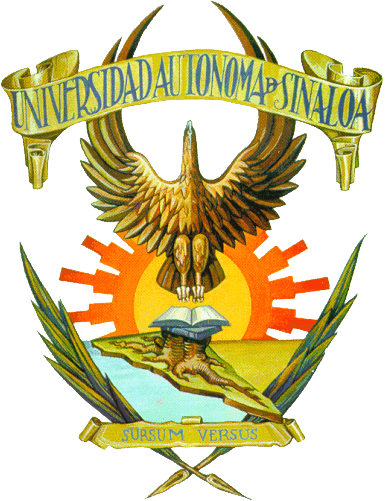 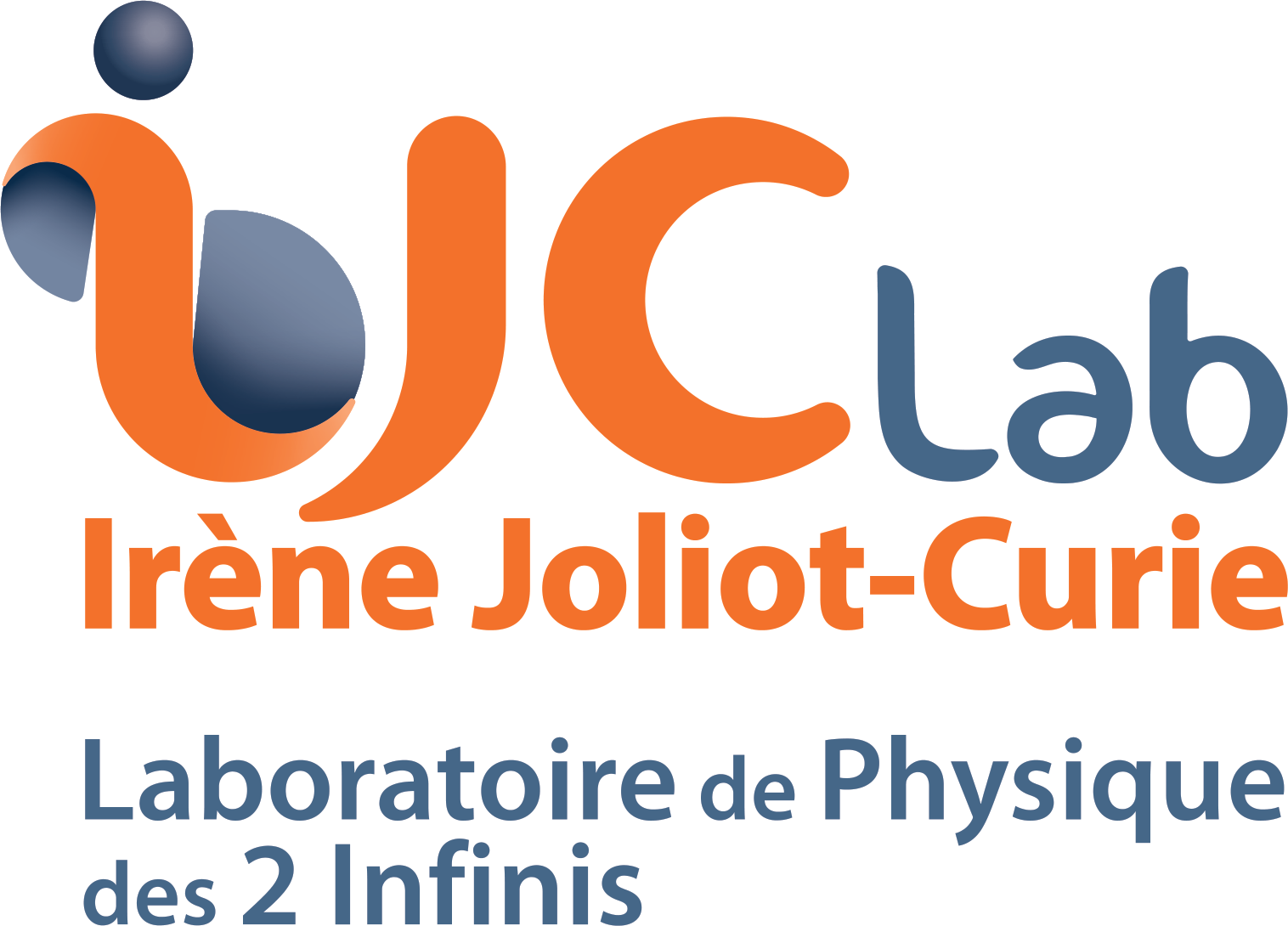 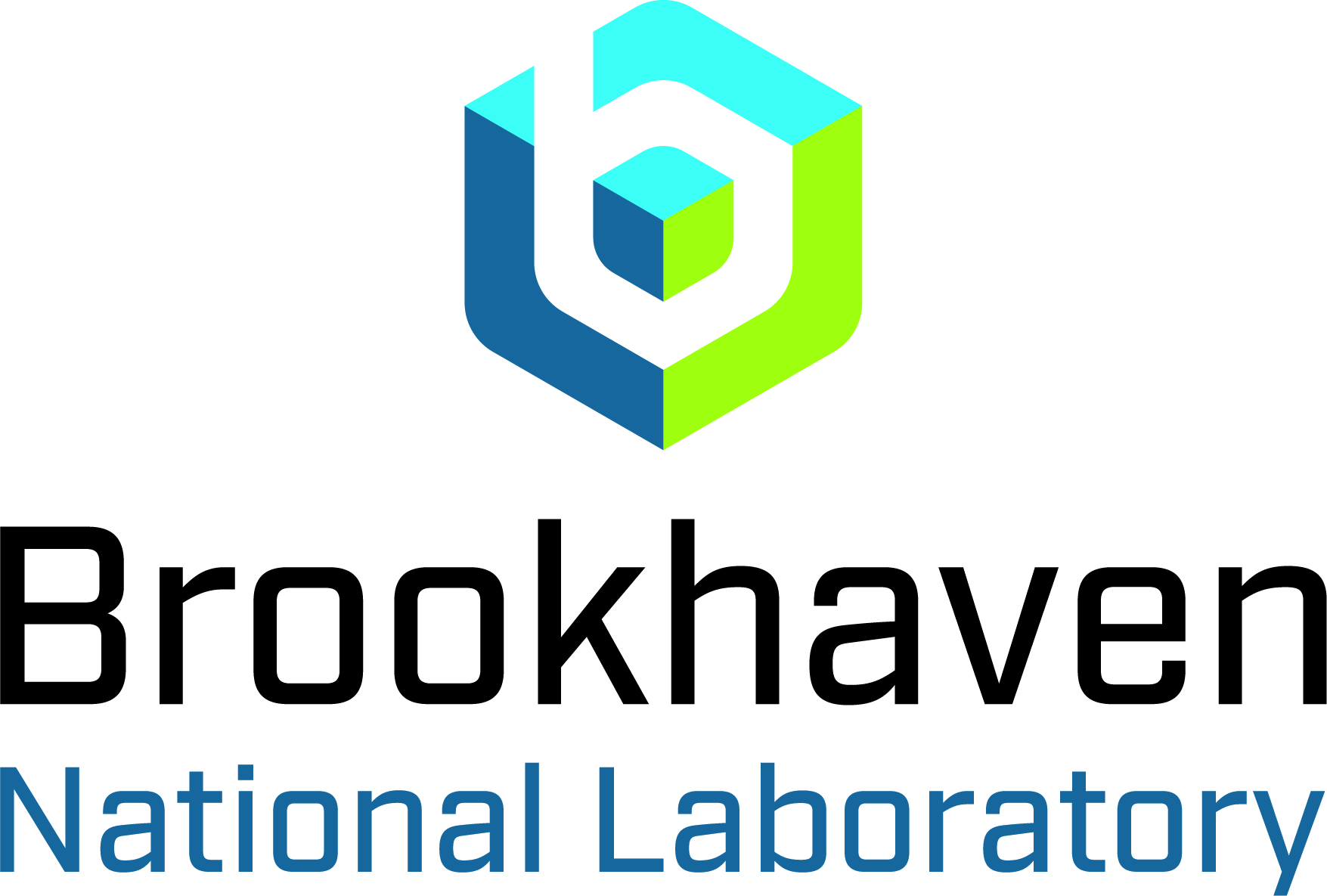 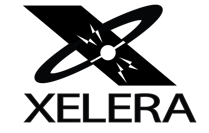 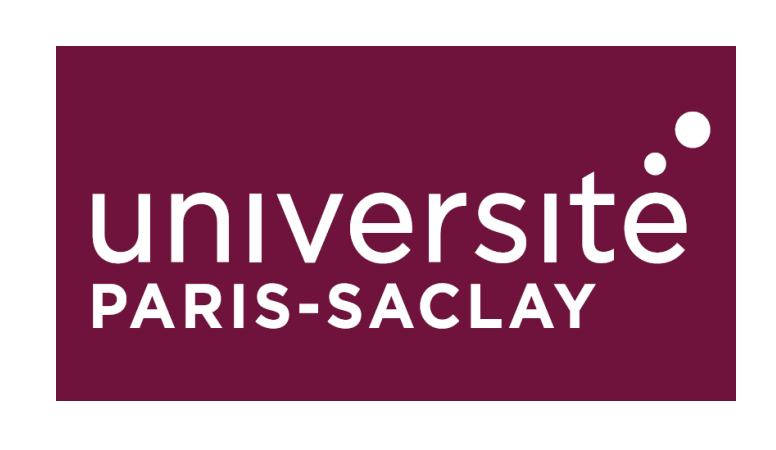 2024 Summer Hall A/C Collaboration Meeting
A. Ushakov “Concept of a Positron Source at Ce+BAF”
21
Backup Slides
2024 Summer Hall A/C Collaboration Meeting
A. Ushakov “Concept of a Positron Source at Ce+BAF”
22
Program Advisory Committee Positron Experiments
C1 = Conditionally Approved w/Technical Review by the Lab
Approved 210 days Hall B & 202 days in Hall C for 357 total PAC days
(PAC day = two calendar day)
2024 Summer Hall A/C Collaboration Meeting
A. Ushakov “Concept of a Positron Source at Ce+BAF”
23
Spatial Distributions of e‒, e+, γ and n. Neutron Energy and Yield (FLUKA)
Electrons
Positrons
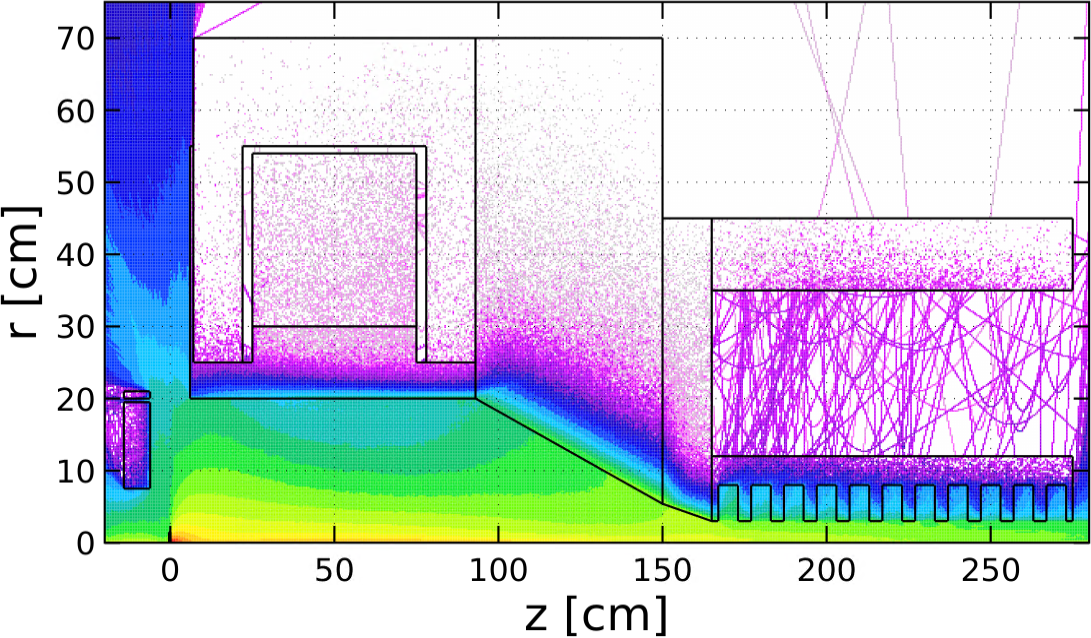 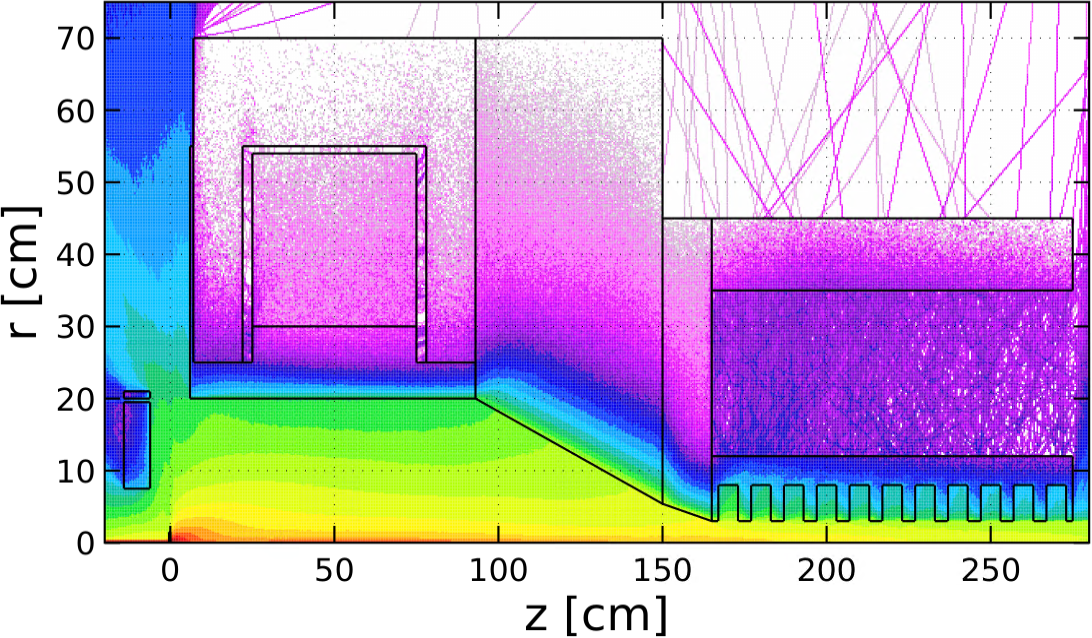 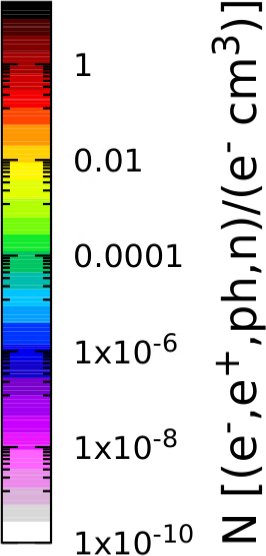 We have begun working with the Radiation Control Department on radiation shielding
Energy Spectrum of Neutrons
Photons
Neutrons
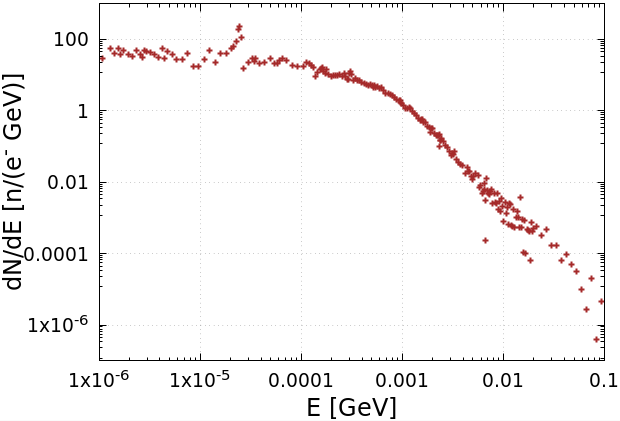 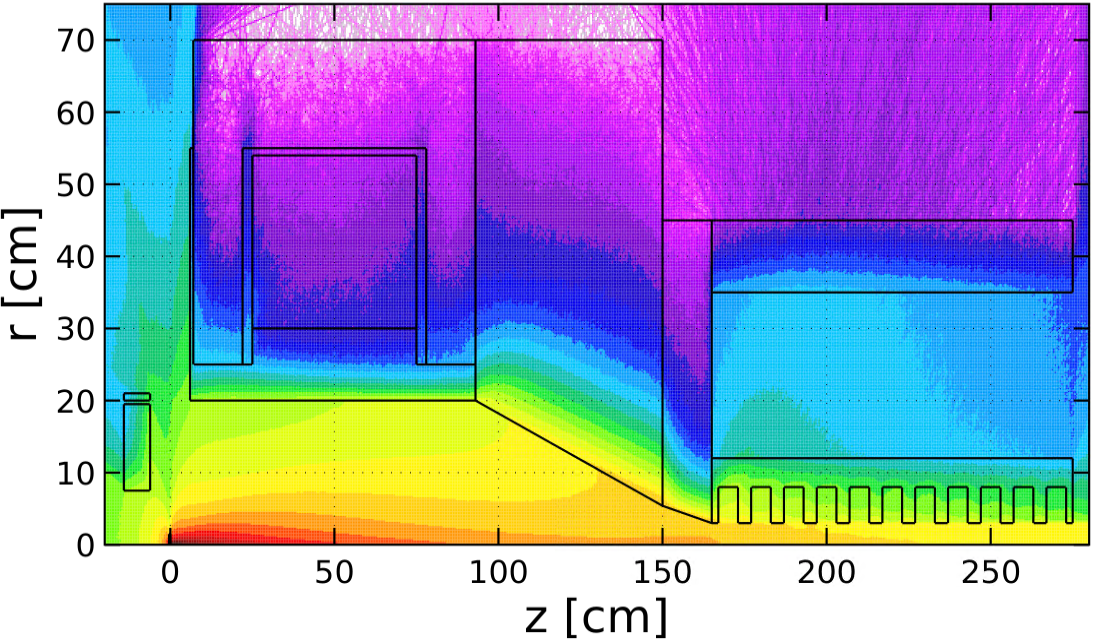 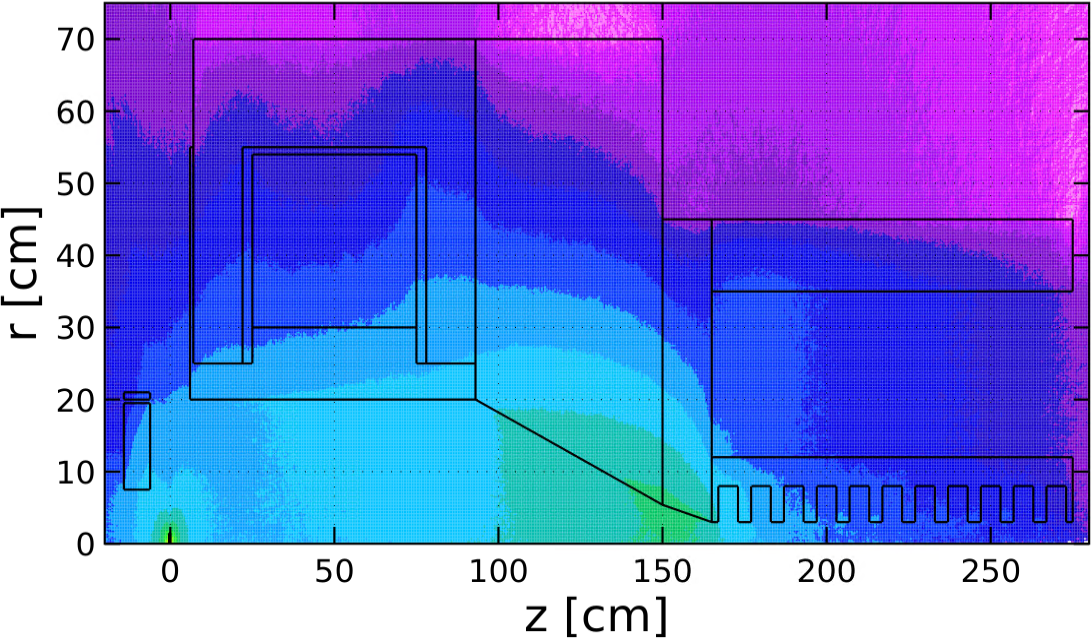 Neutron Yield:
2024 Summer Hall A/C Collaboration Meeting
A. Ushakov “Concept of a Positron Source at Ce+BAF”
24
e+ Beam Current vs Z at Capture 1.03 T Solenoid and NC Capture Cavity
e+ Current vs Z at Capture Solenoid
and  1st Cavity
e+ Current And Energy along Beam Line 
(S. Habet, PhD Thesis, Dec. 2023)
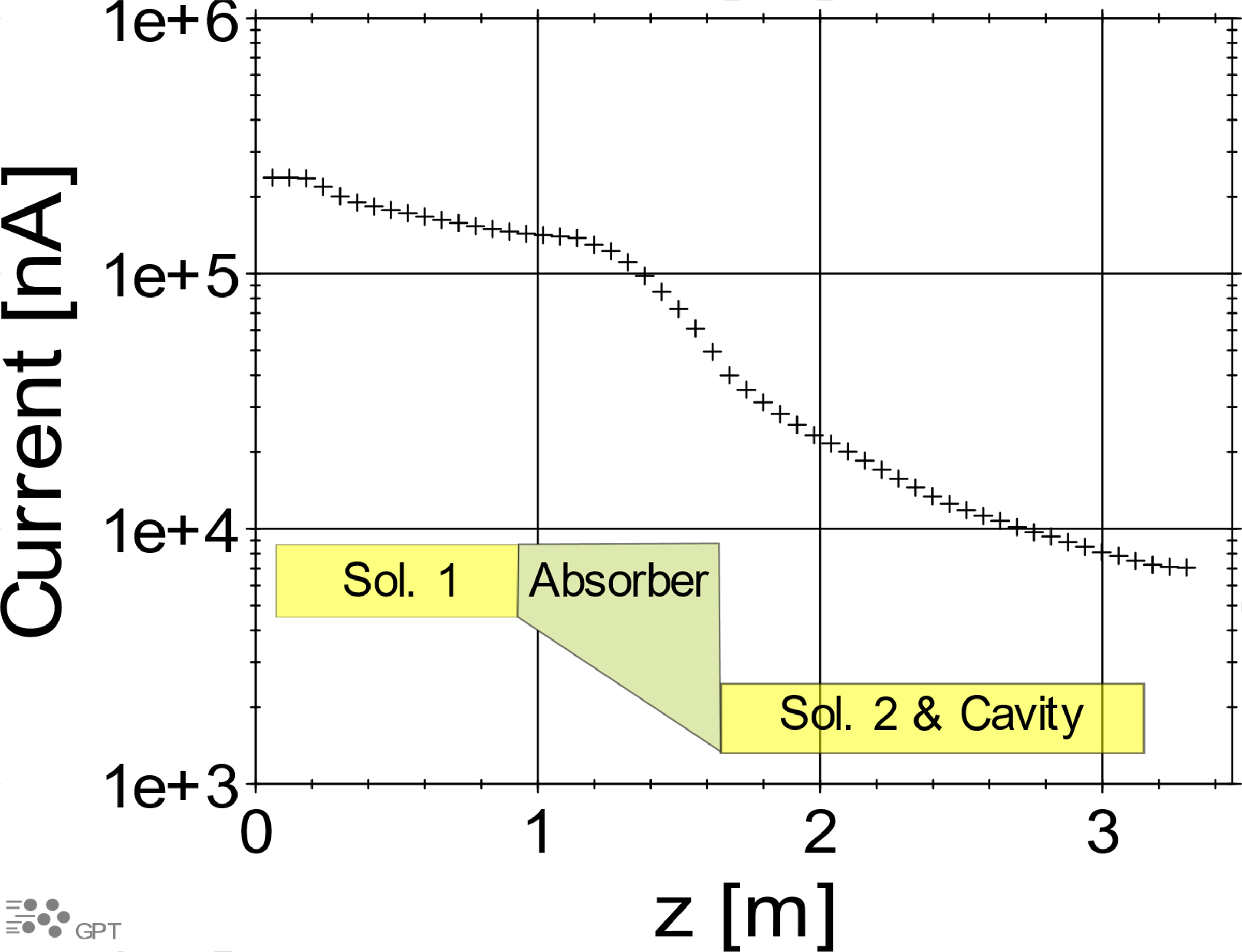 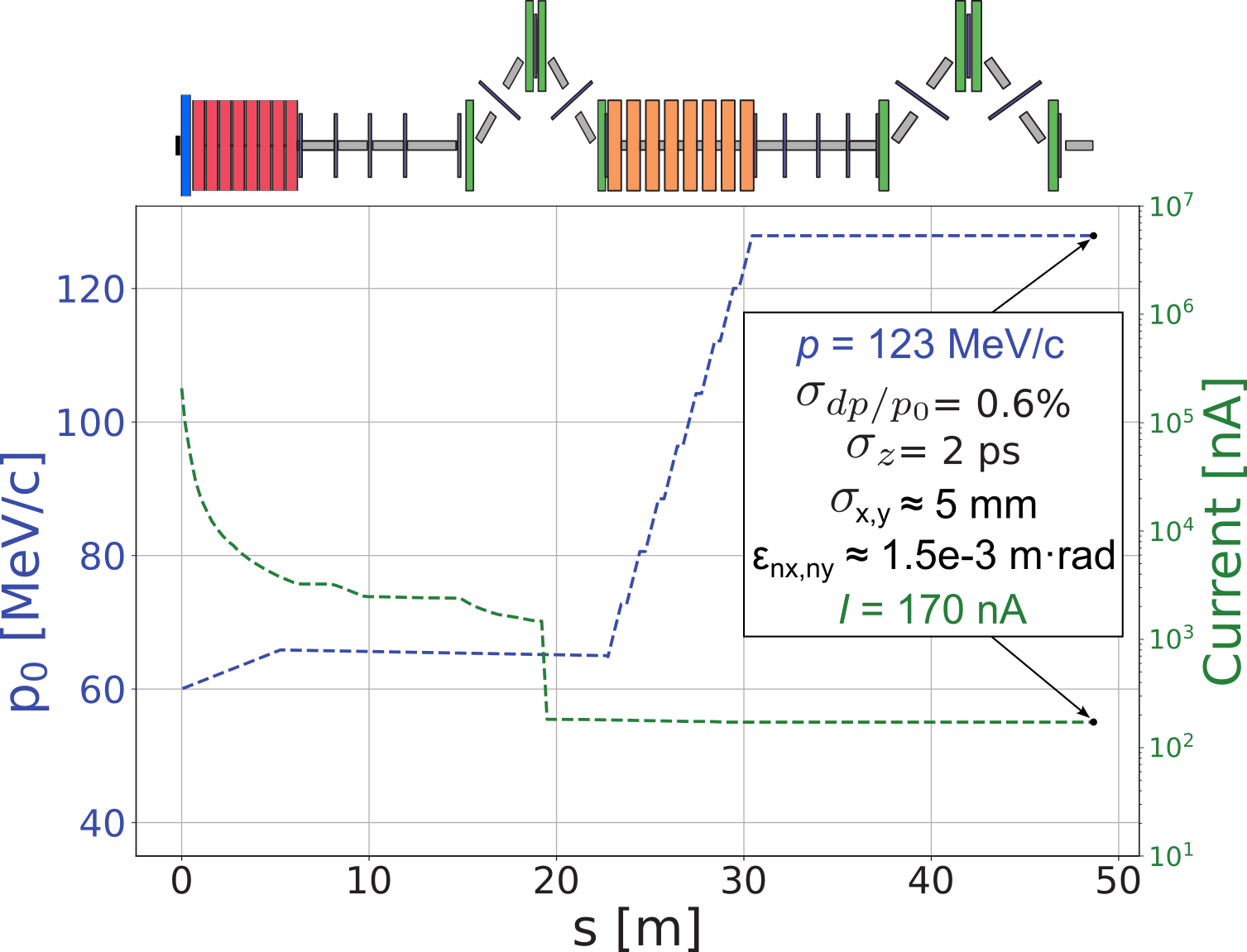 2024 Summer Hall A/C Collaboration Meeting
25
A. Ushakov “Concept of a Positron Source at Ce+BAF”
e+ Current and Energy Spread at Exit of C100 vs Aperture Size of Collimator #1
Energy Spread vs Aperture Size (Δx) of Collimator #1
e+ Current vs Aperture Size (Δx) of Collimator #1
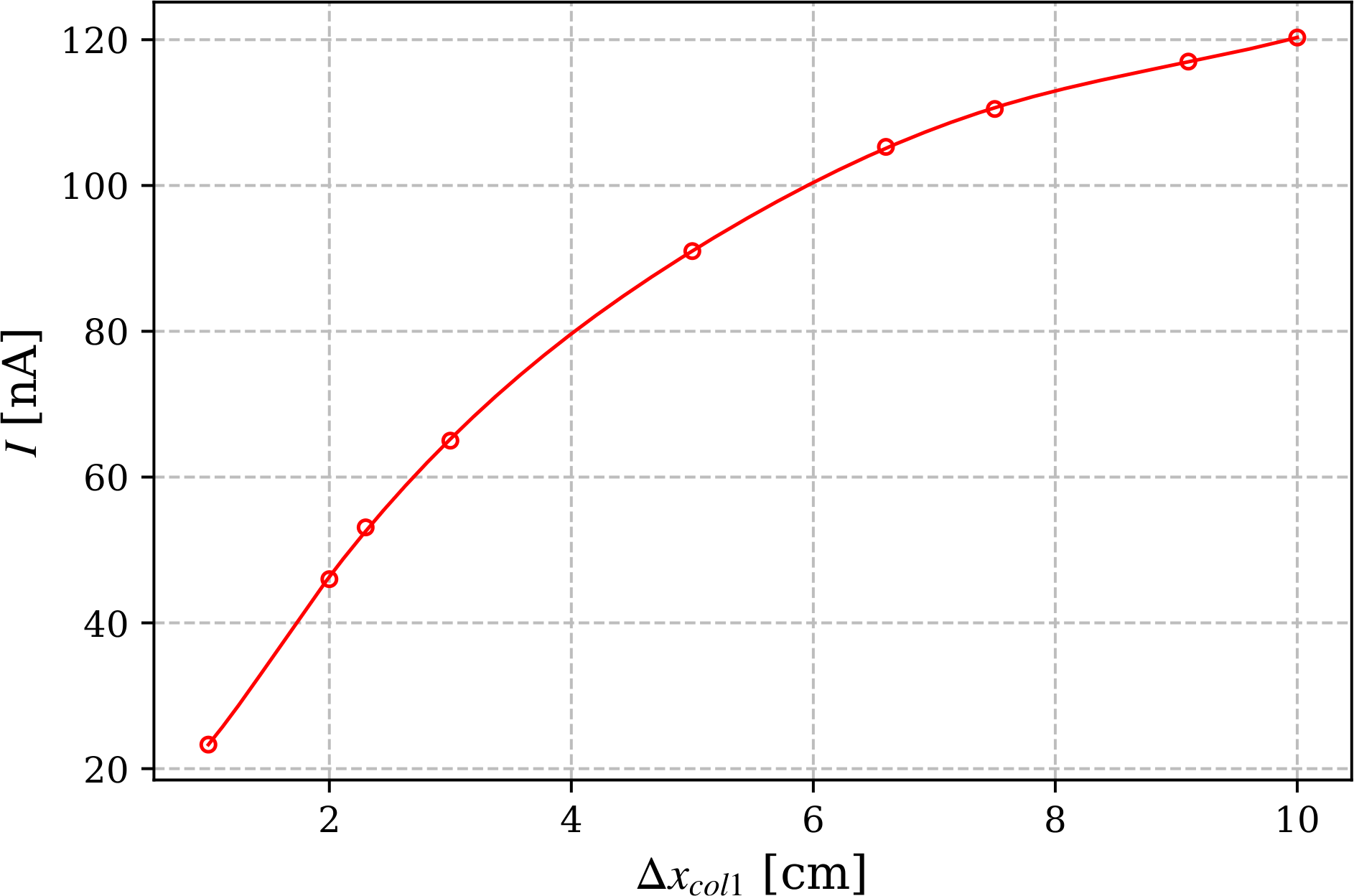 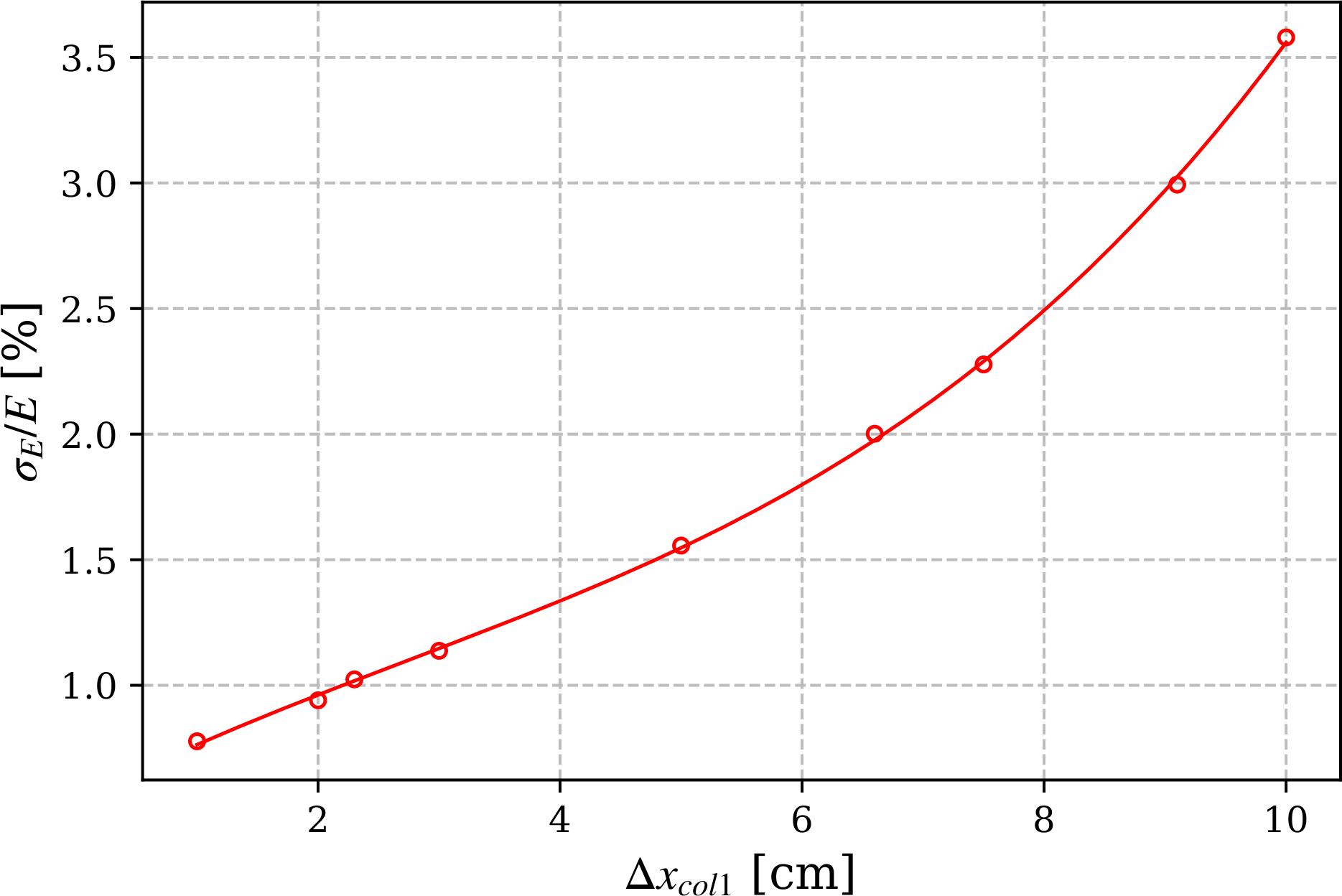 I (Δxcol1 = 2.2 cm) = 50.8 nA
σE/E (Δxcol1 = 2.2 cm) = 1%
2024 Summer Hall A/C Collaboration Meeting
26
A. Ushakov “Concept of a Positron Source at Ce+BAF”
XX’ Phase Space after Collimator #1 and before/after Cryomodule
After Collimator #1
At Exit of C100
At Entrance of C100
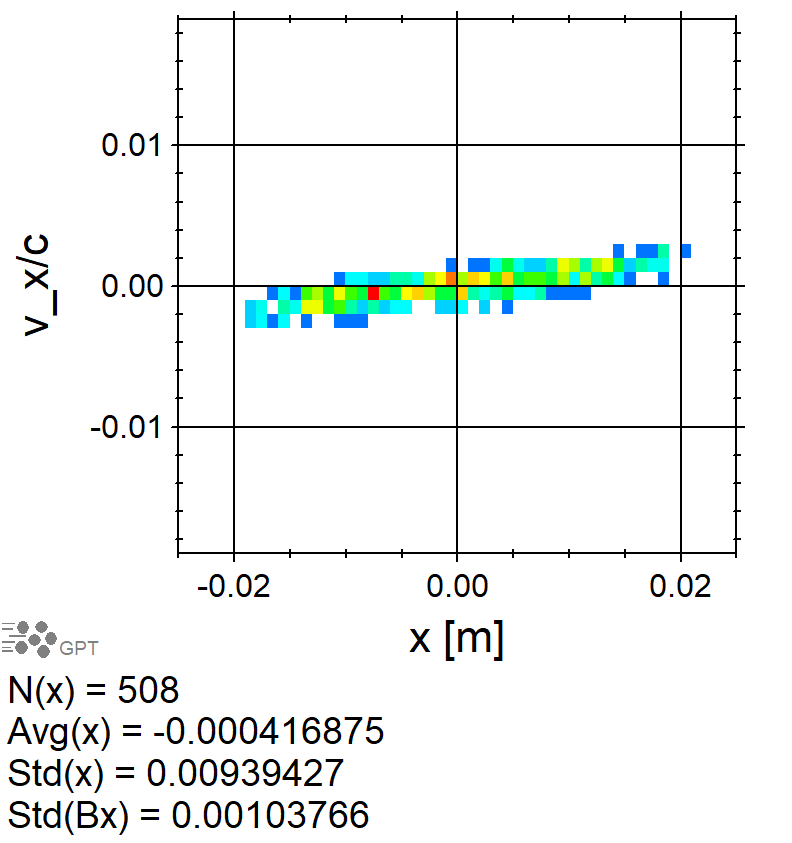 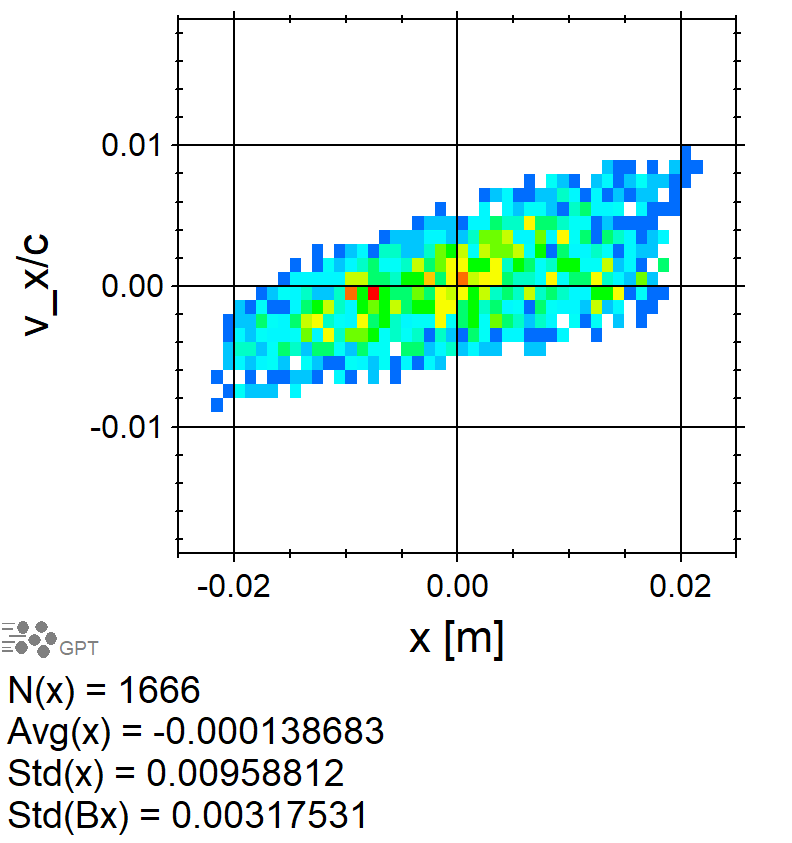 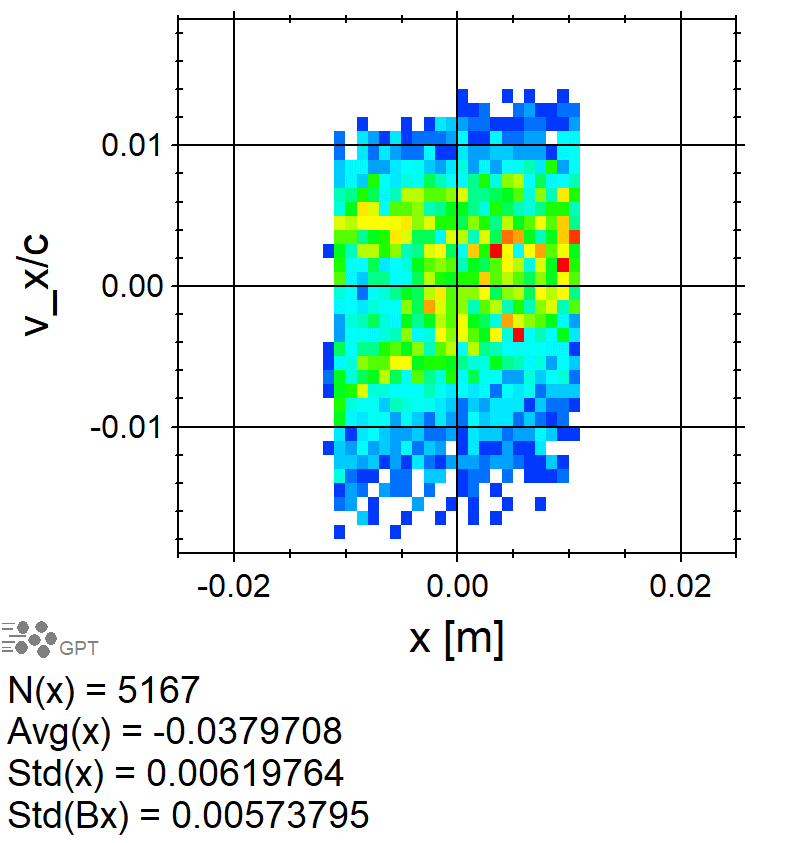 εnx = 1.4 mm·rad
εny = 1.8 mm·rad
2024 Summer Hall A/C Collaboration Meeting
A. Ushakov “Concept of a Positron Source at Ce+BAF”
27
XX’ Phase Space of All e+ at Target Exit and Target e+ “Alive” at C100 Exit
Target e+ “Alive” at C100 Exit
All Positrons at Target Exit
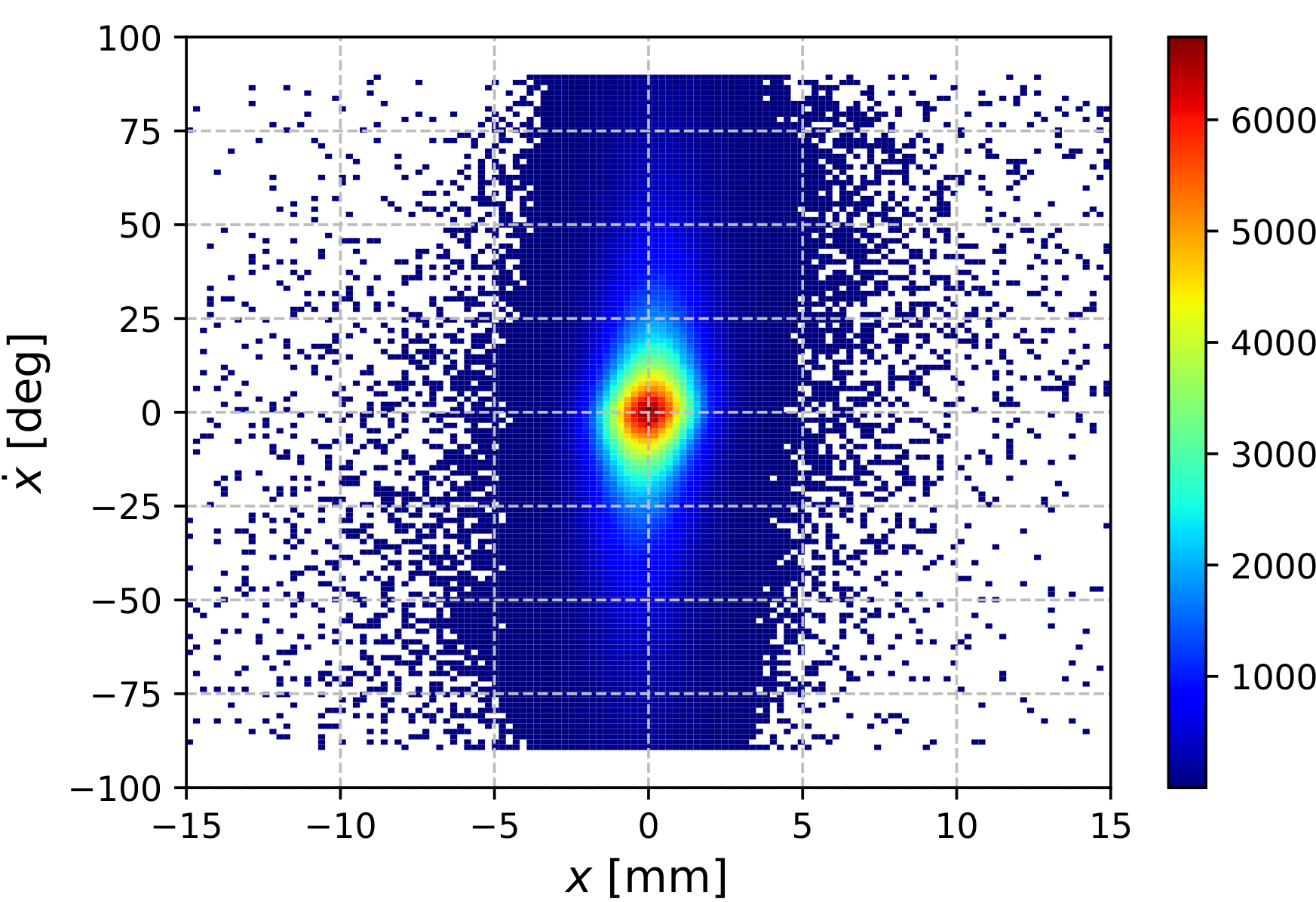 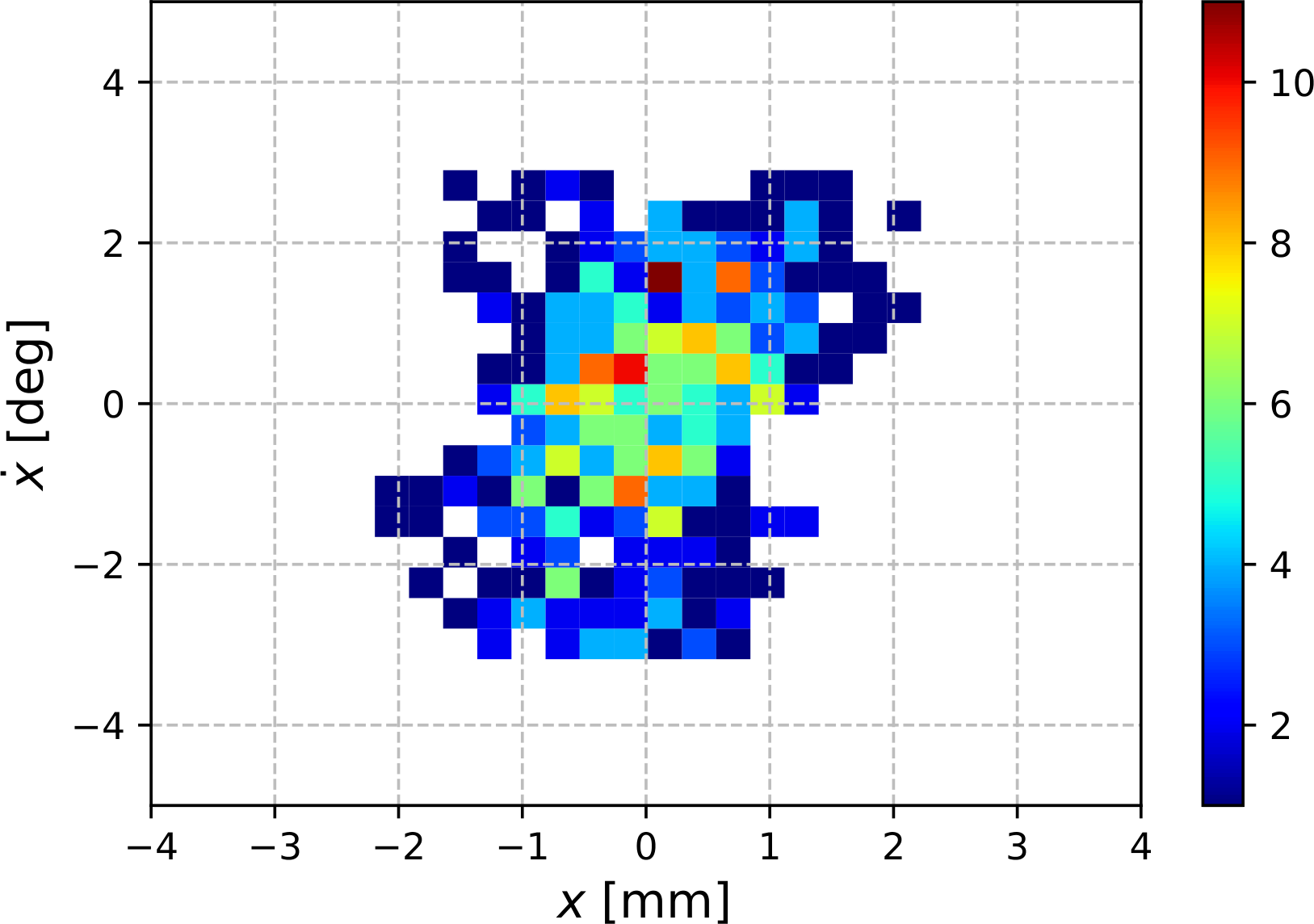 2024 Summer Hall A/C Collaboration Meeting
28
A. Ushakov “Concept of a Positron Source at Ce+BAF”
Energy Spectrum of All e+ at Target Exit and Target e+ “Alive” at C100 Exit
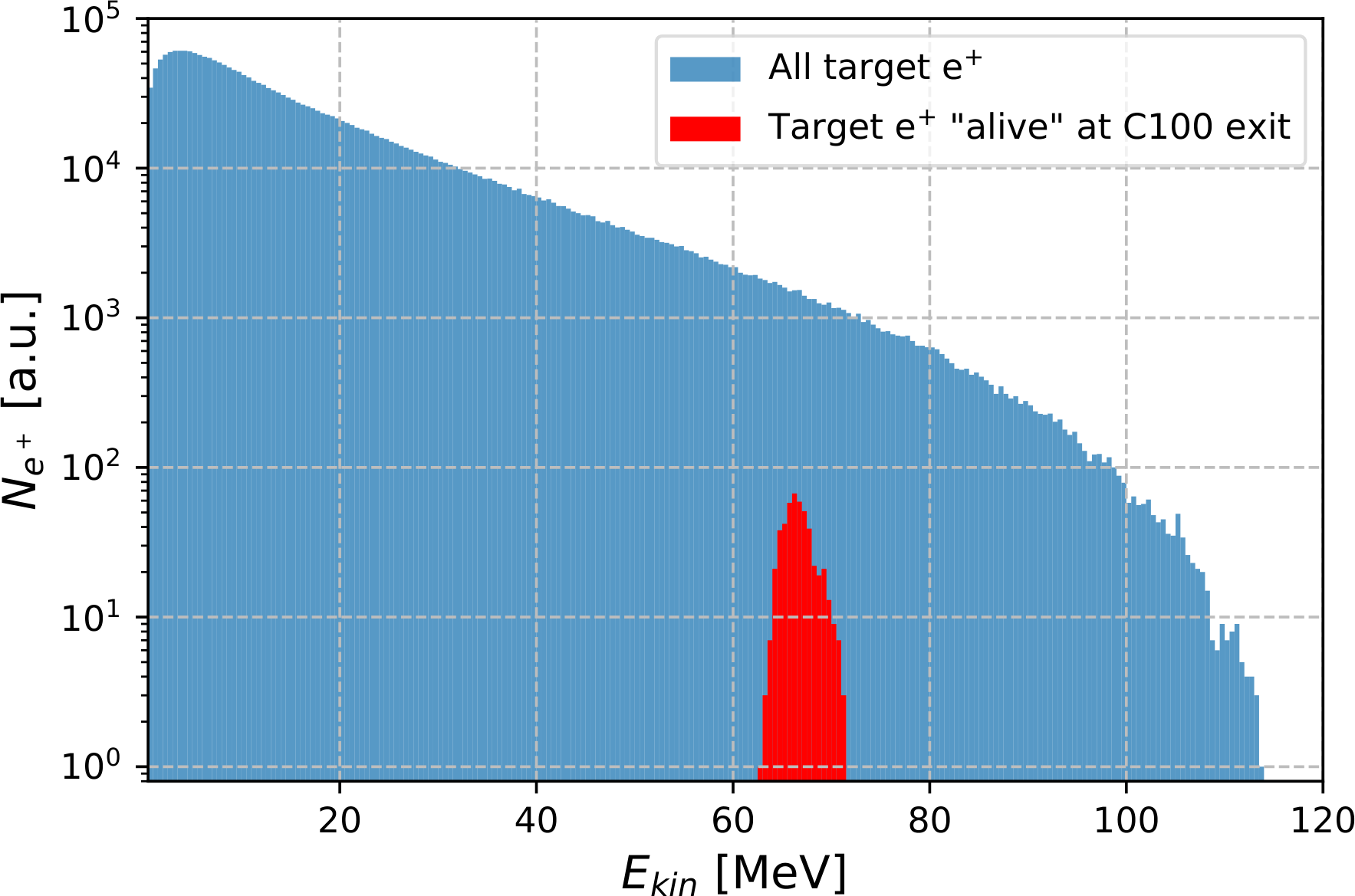 2024 Summer Hall A/C Collaboration Meeting
29
A. Ushakov “Concept of a Positron Source at Ce+BAF”